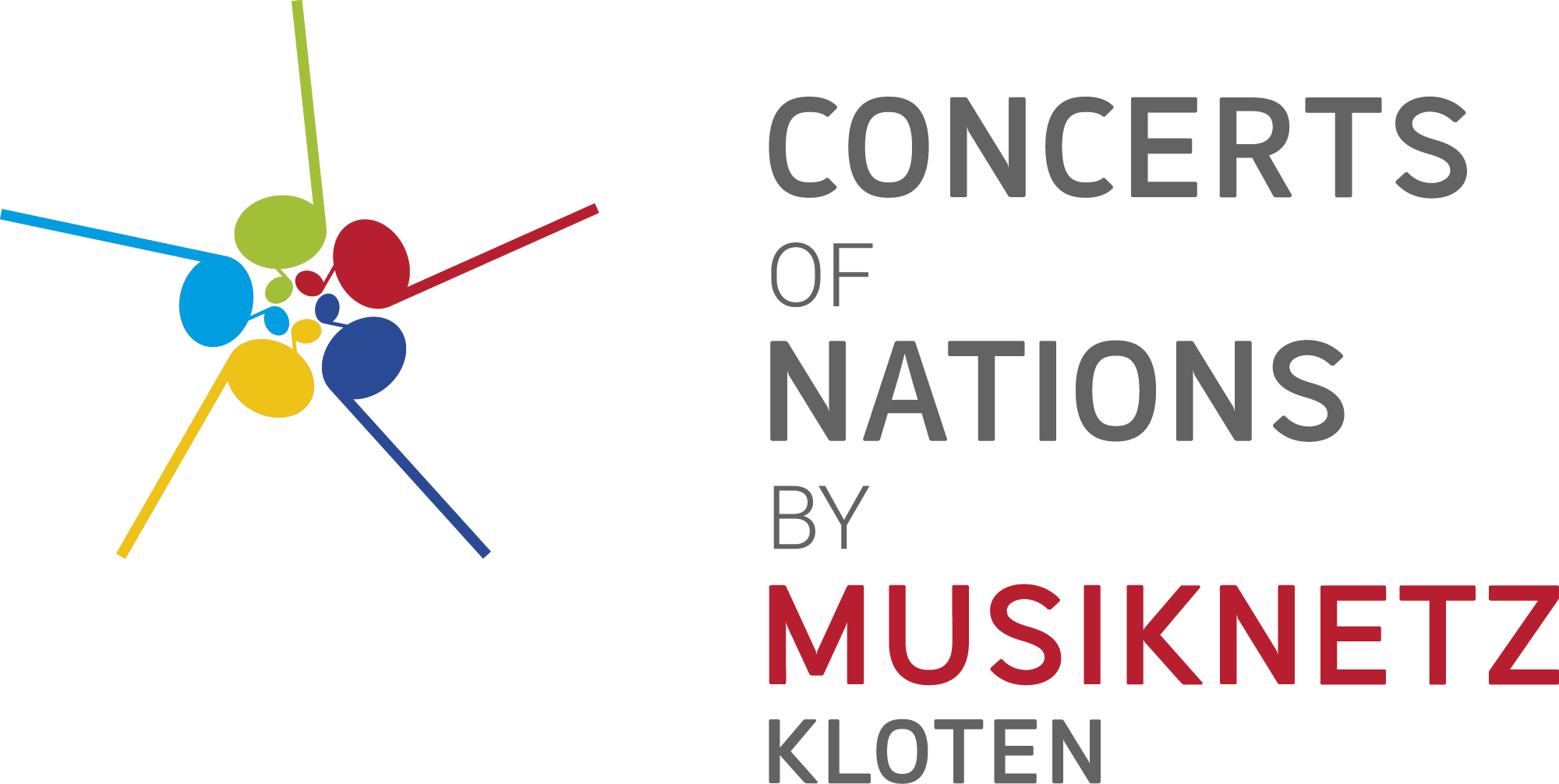 Open! 15. März 2025, Flughafen Zürich-Kloten
"Integrationsförderung und kulturelle Teilhabe in Verbindung bringen"
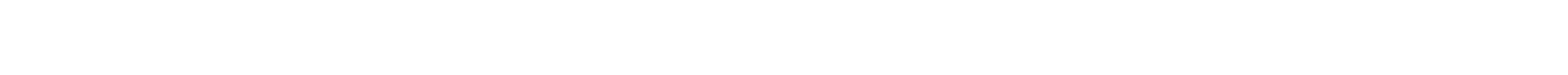 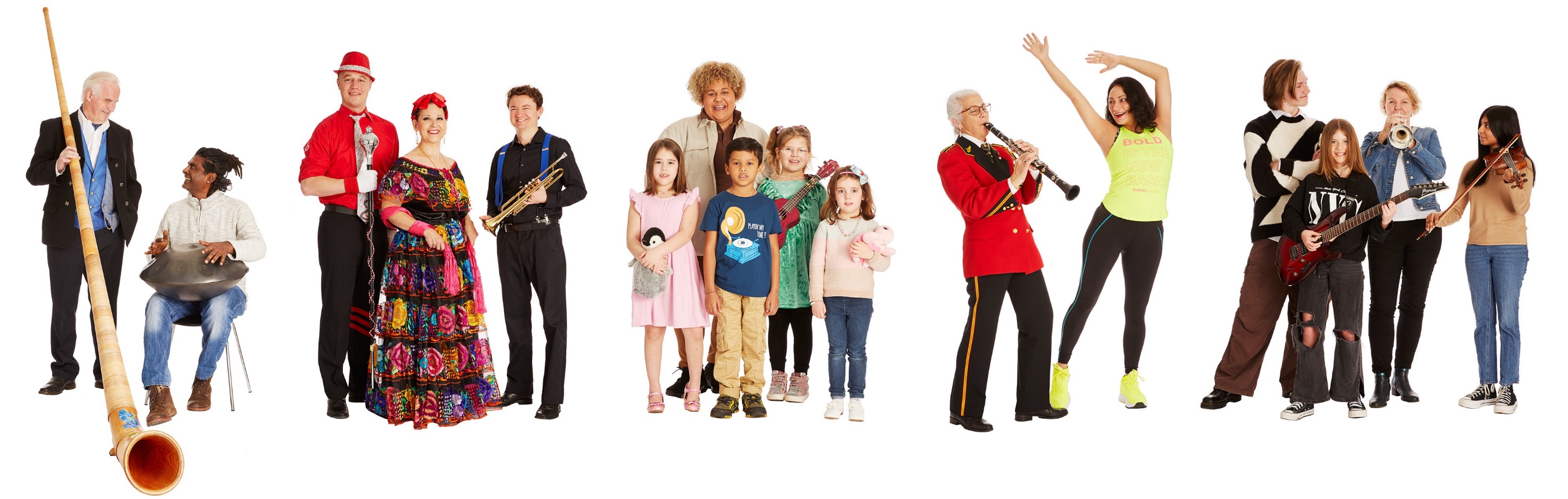 2
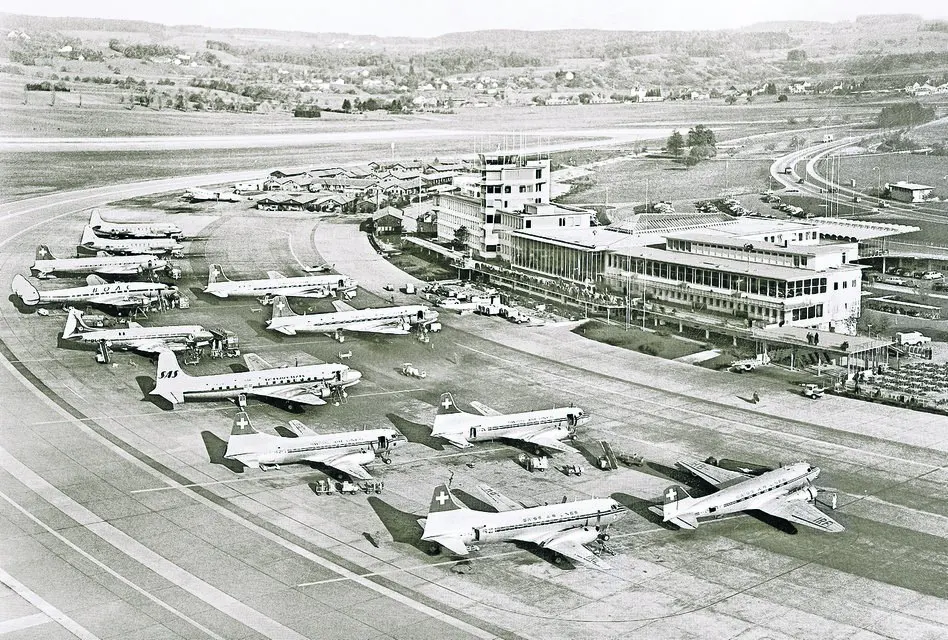 Stadt
3
Stadt Kloten
Die Flughafenstadt Kloten ist das Zuhause von knapp 22'000 Menschen aus 124 verschiedenen Nationen. Doch Kloten ist nicht nur als Wohnort von zentraler Wichtigkeit, sondern bietet auch rund 40'000 Personen einen Arbeitsplatz.
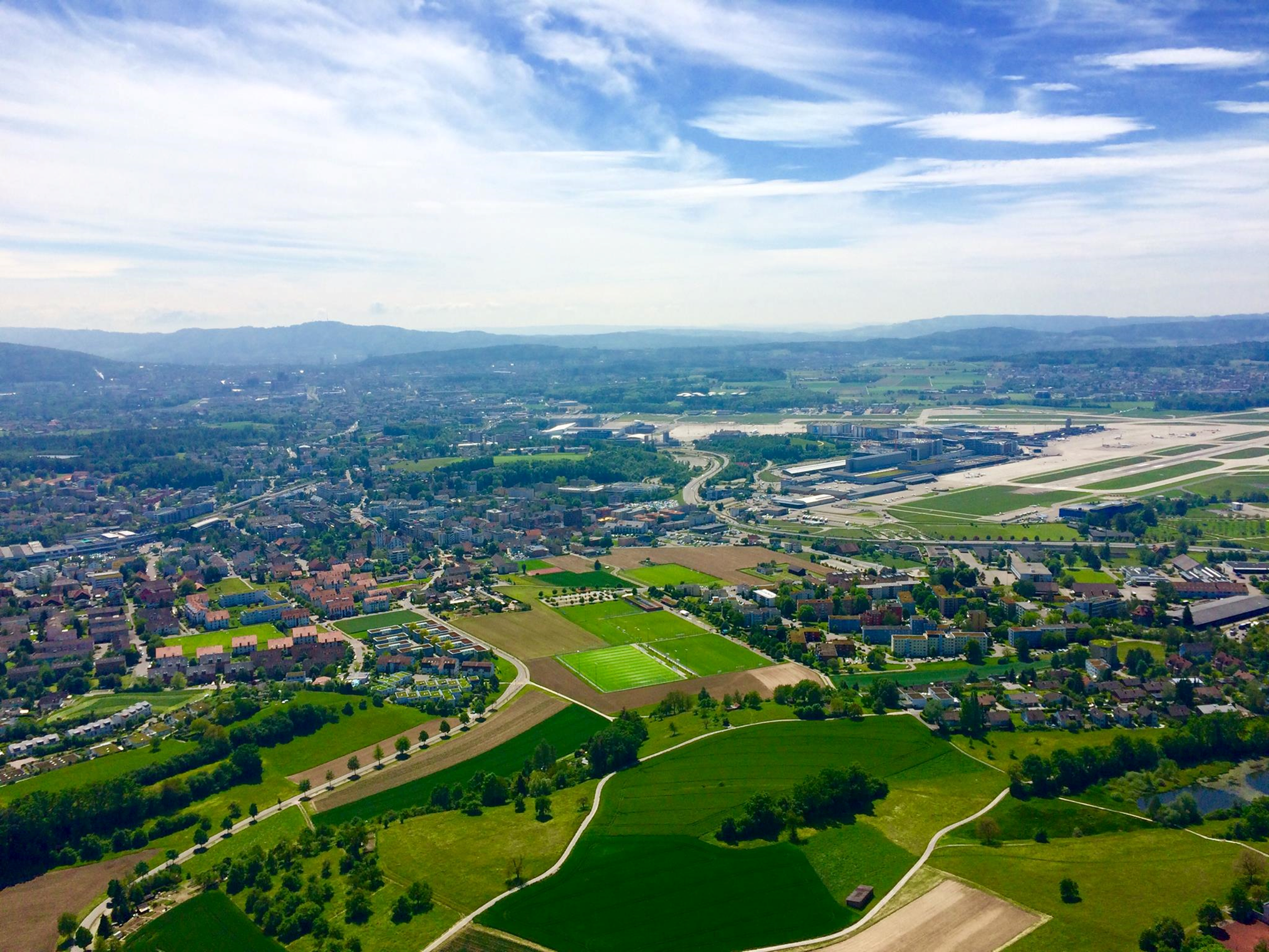 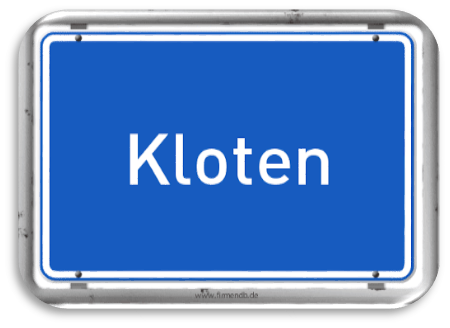 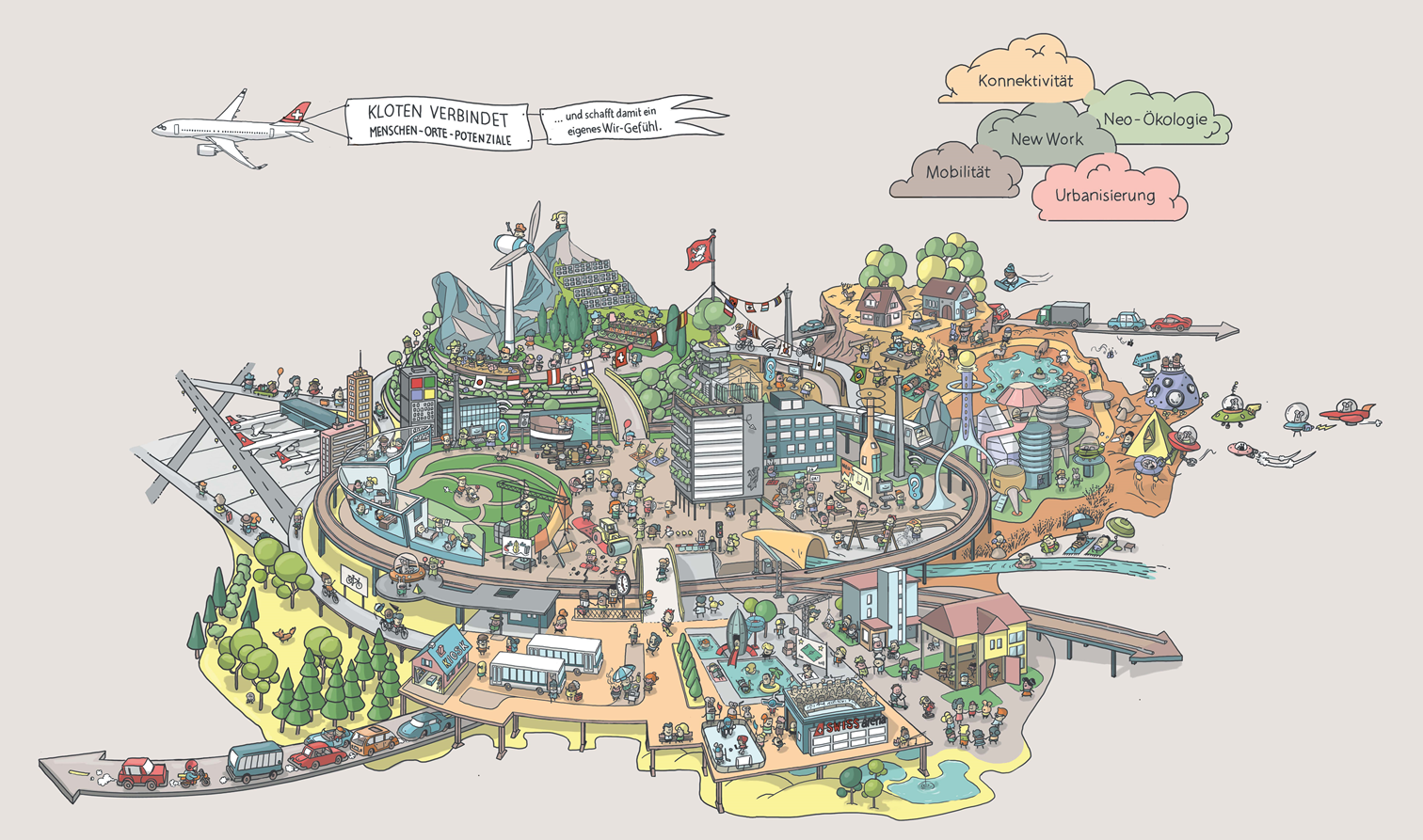 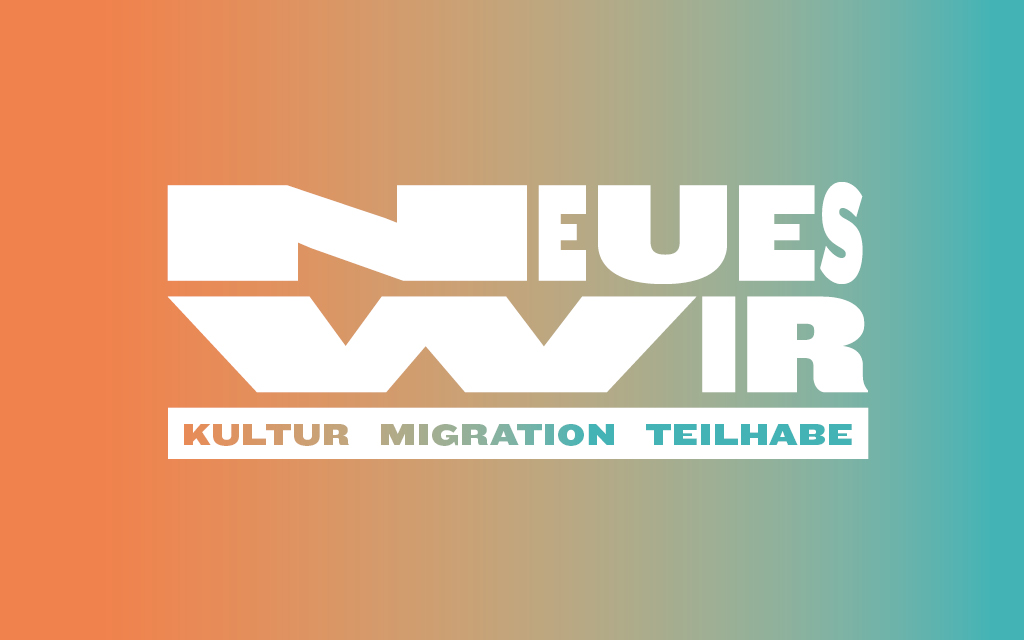 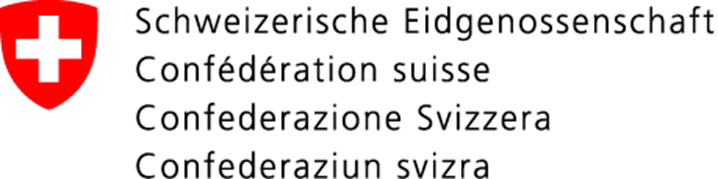 6
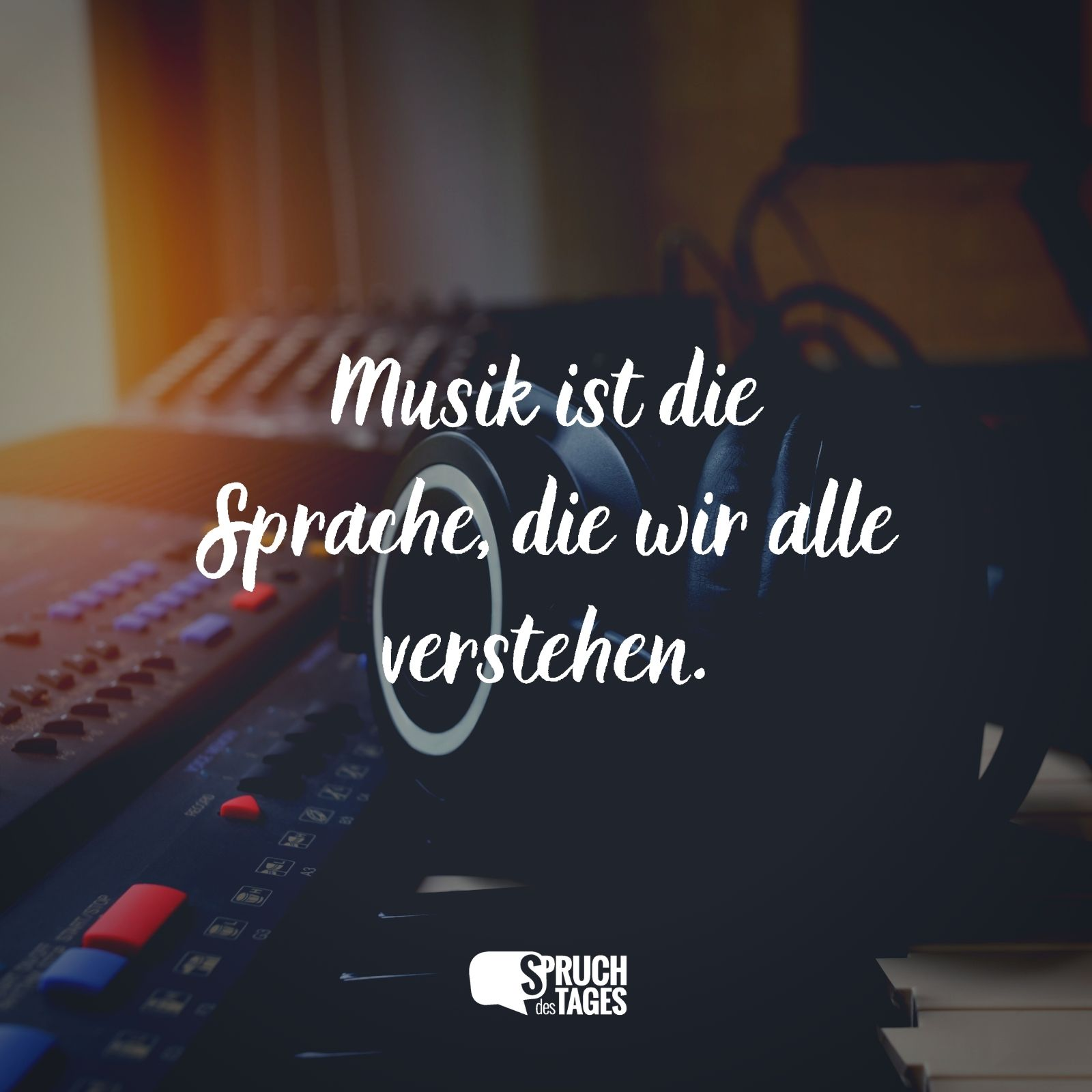 7
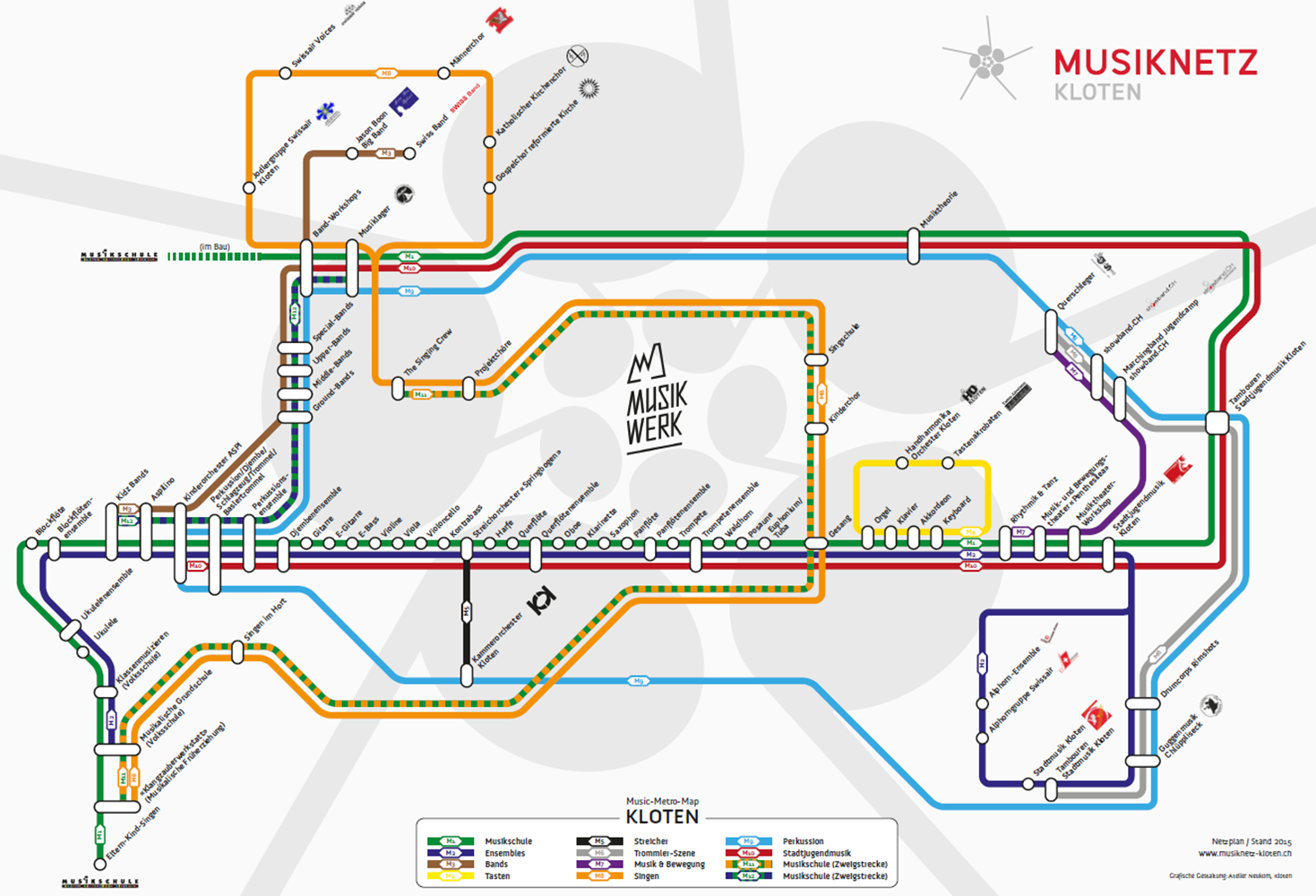 _über 1000 Multiplikatoren
_viel Gastgeber*innen
_Potential an Tandems
_bestehende Strukturen
CoN | Präsentation GL 21.12.2022
8
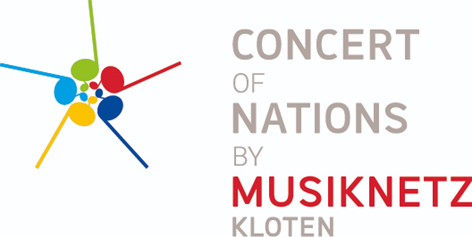 Ziele let the music speak
9
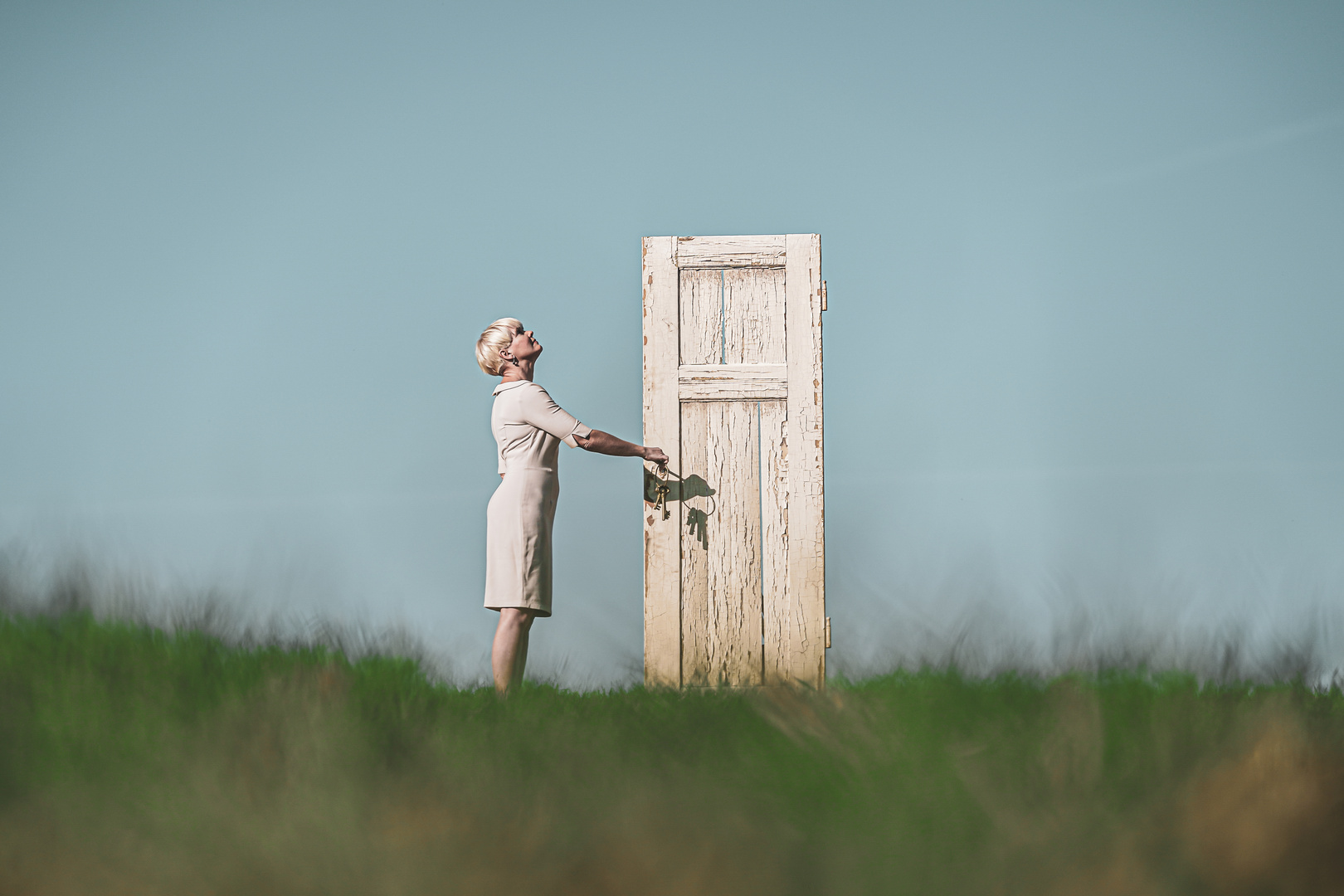 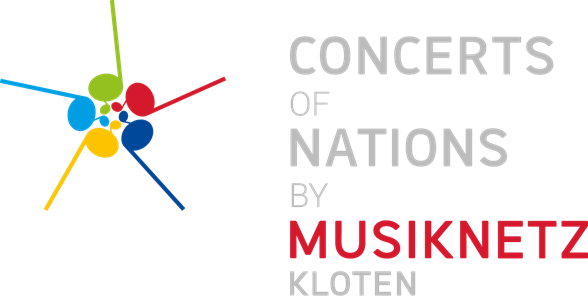 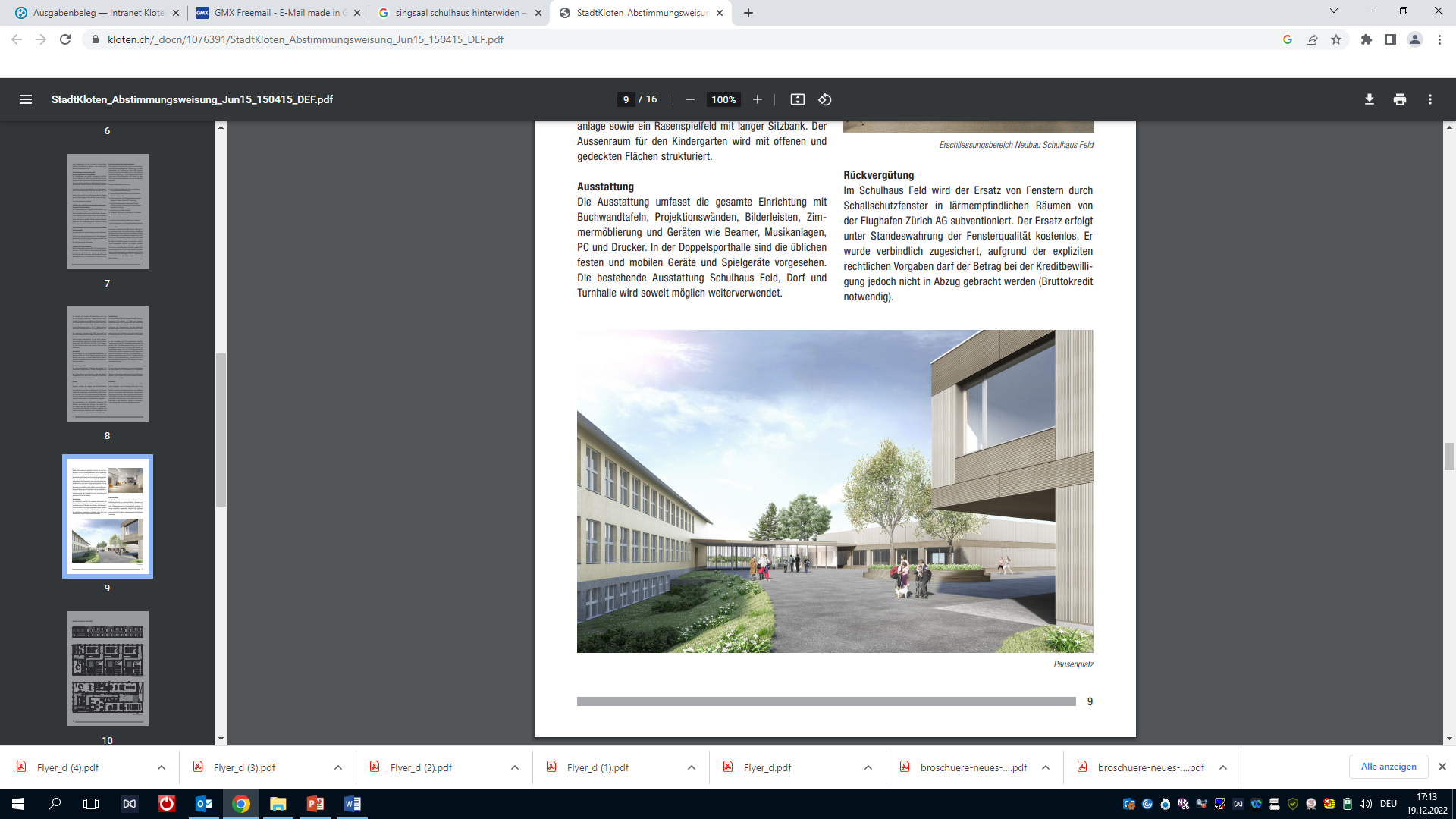 _Türen öffnen
_Menschen begleiten
_begeistern
_aufeinander hören
_kennenlernen
_gemeinsam musizieren
CoN | Präsentation GL 21.12.2022
11
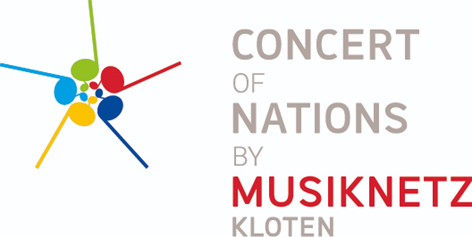 Mission
«Let the music speak» verbindet Menschen, öffnet Türen zu Proberäumen und Konzerterlebnissen, und schenkt ein «musikalisches Zuhause».
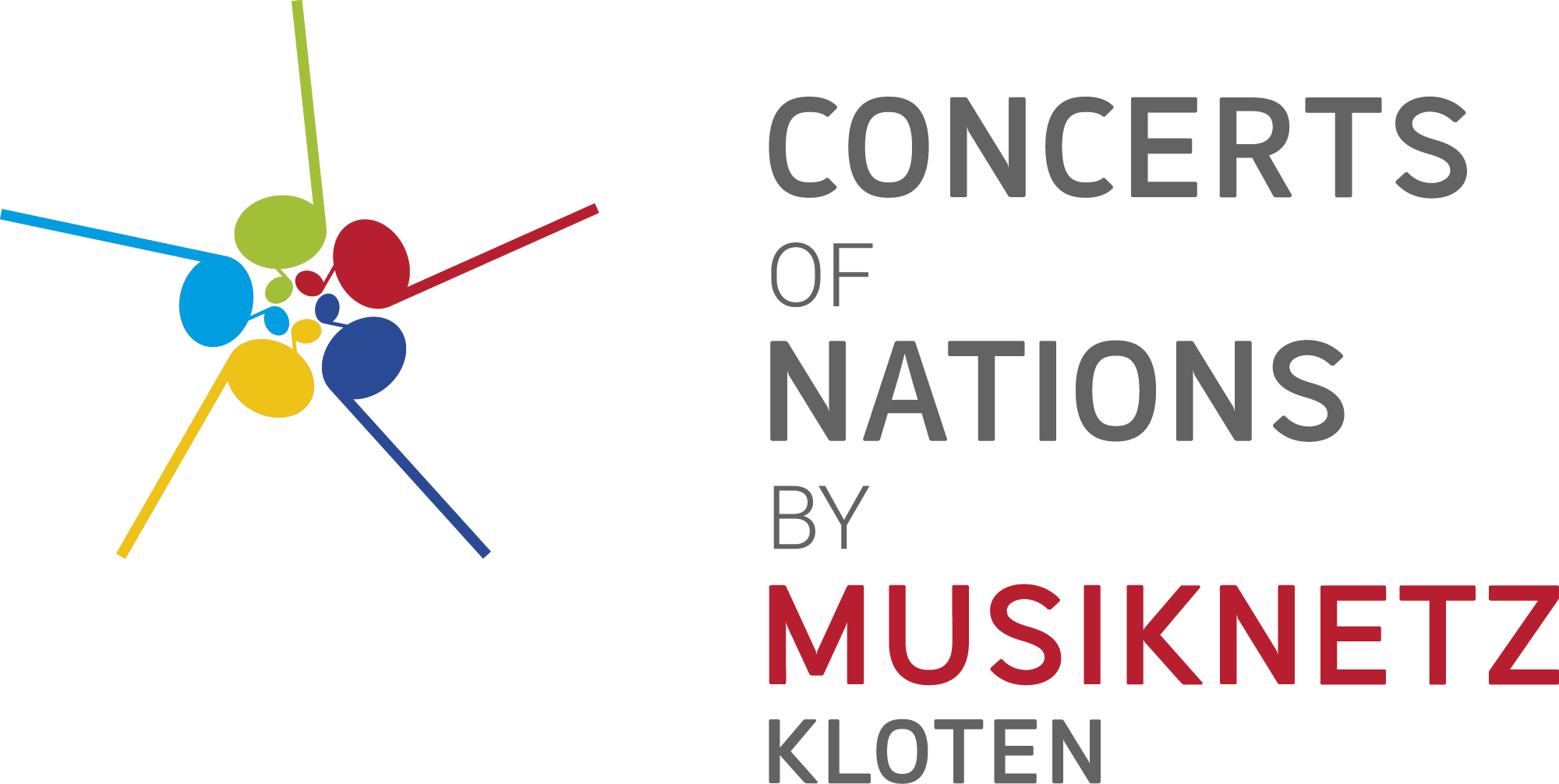 Wie kommen wir an die Menschen?
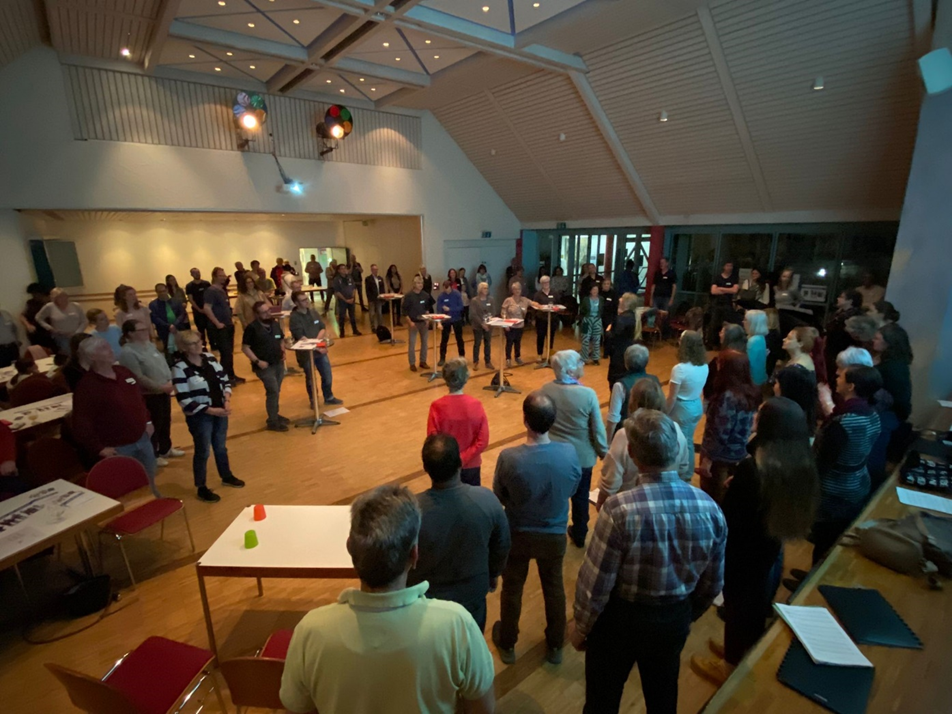 Schlüsselpersonen als Botschafter:in

Kick Off Veranstaltung / Begleitung

Fokus Kernkompetenz Kulturvermittlung

Praktikumsstelle als Drehscheibe
13
Getragen und beflügelt durch:
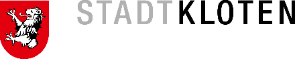 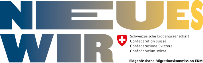 14
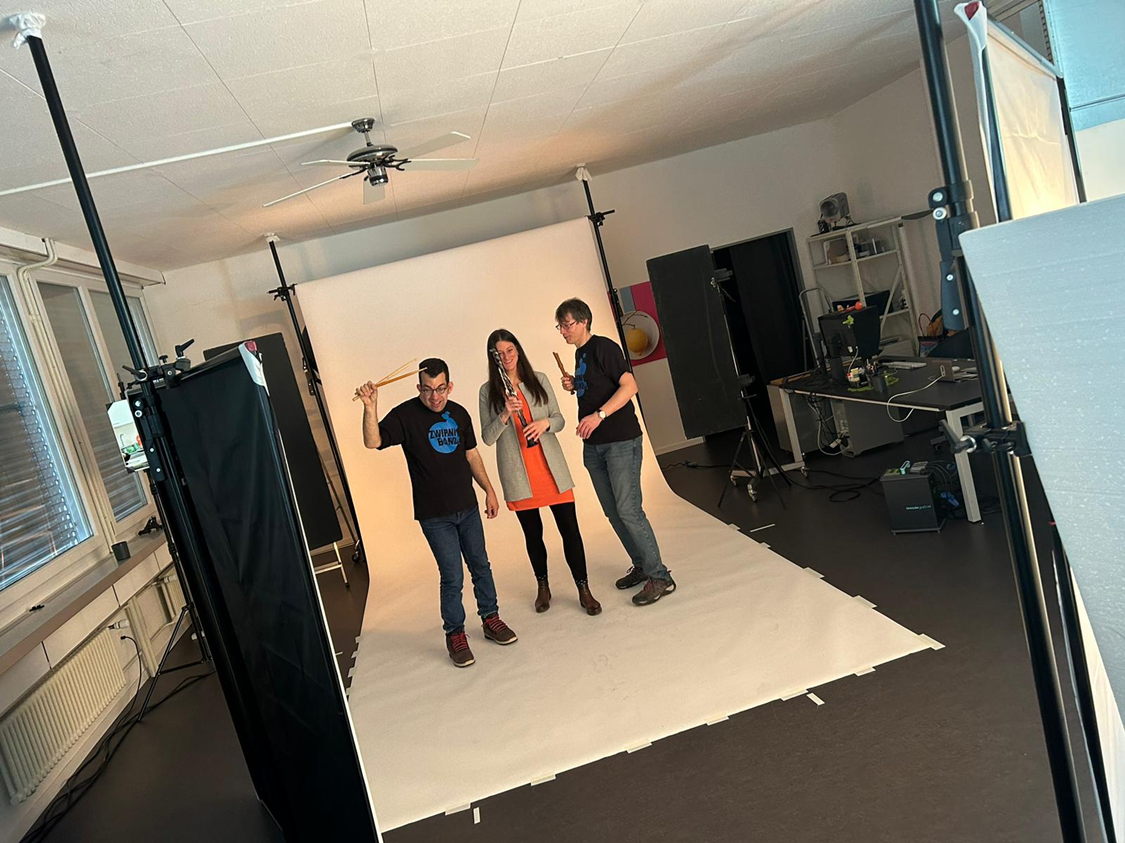 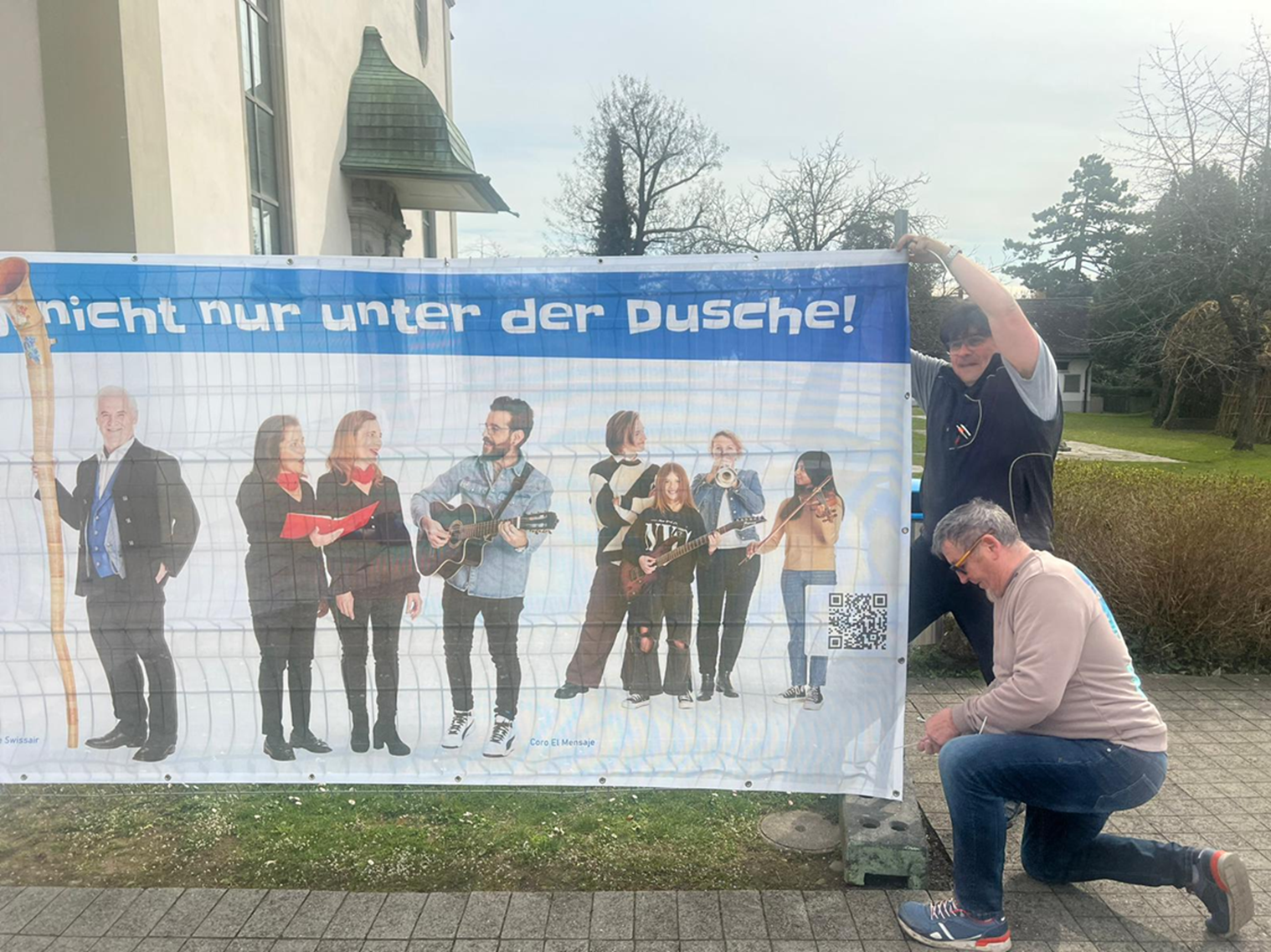 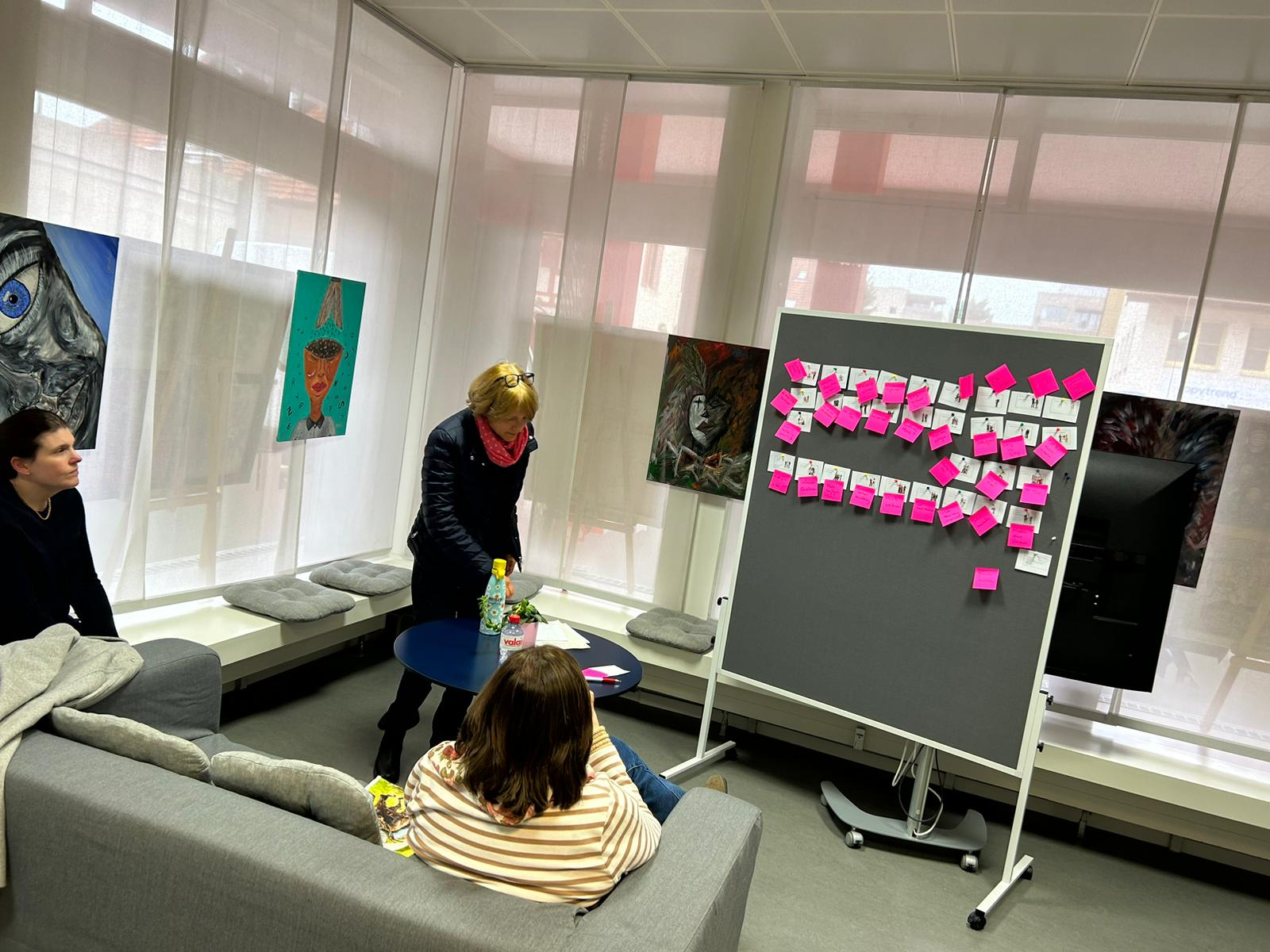 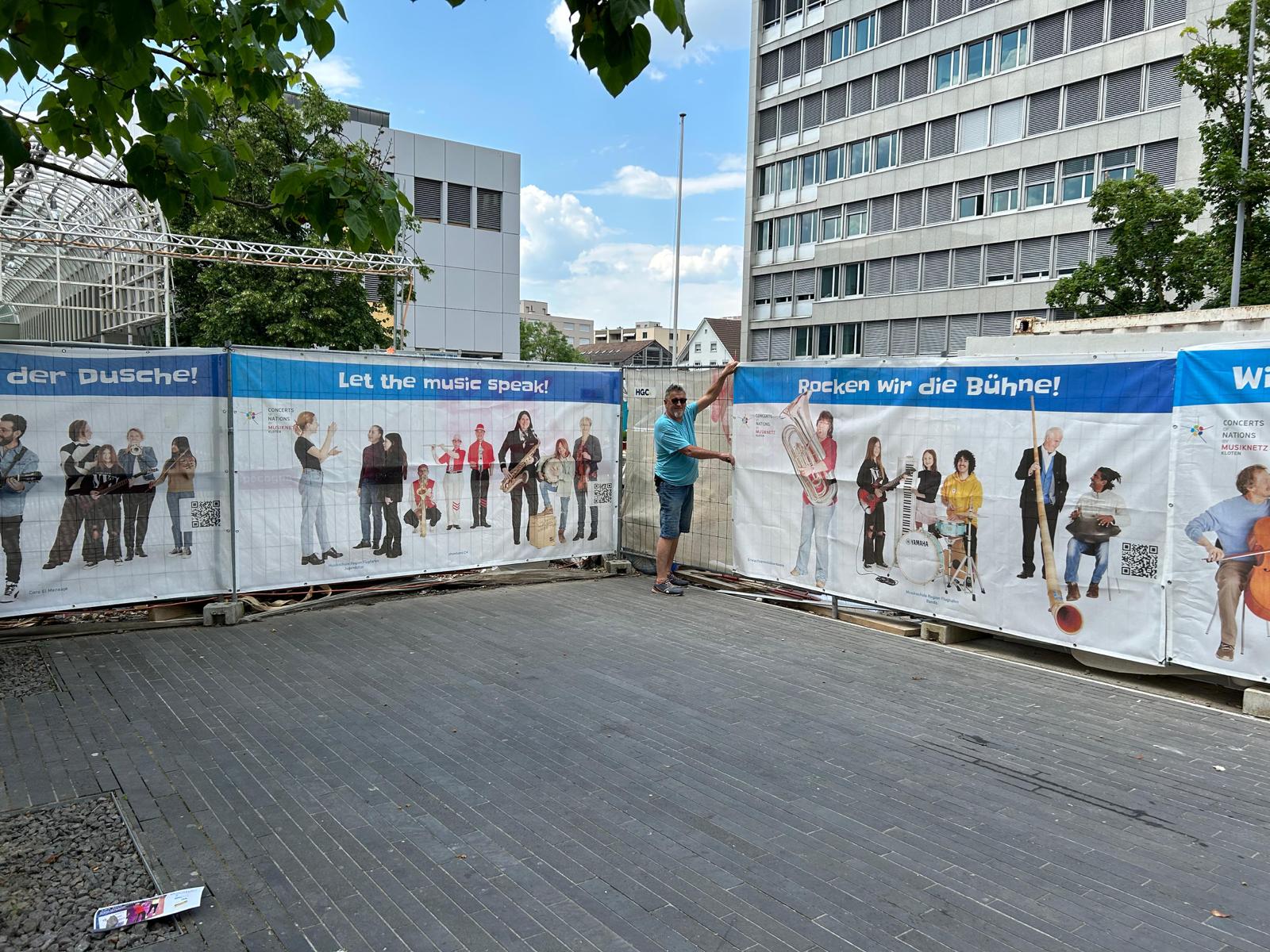 16
17
18
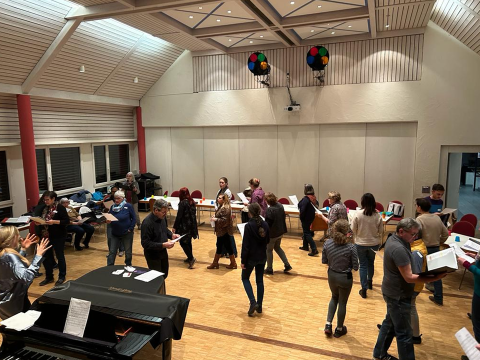 Proben
19
20
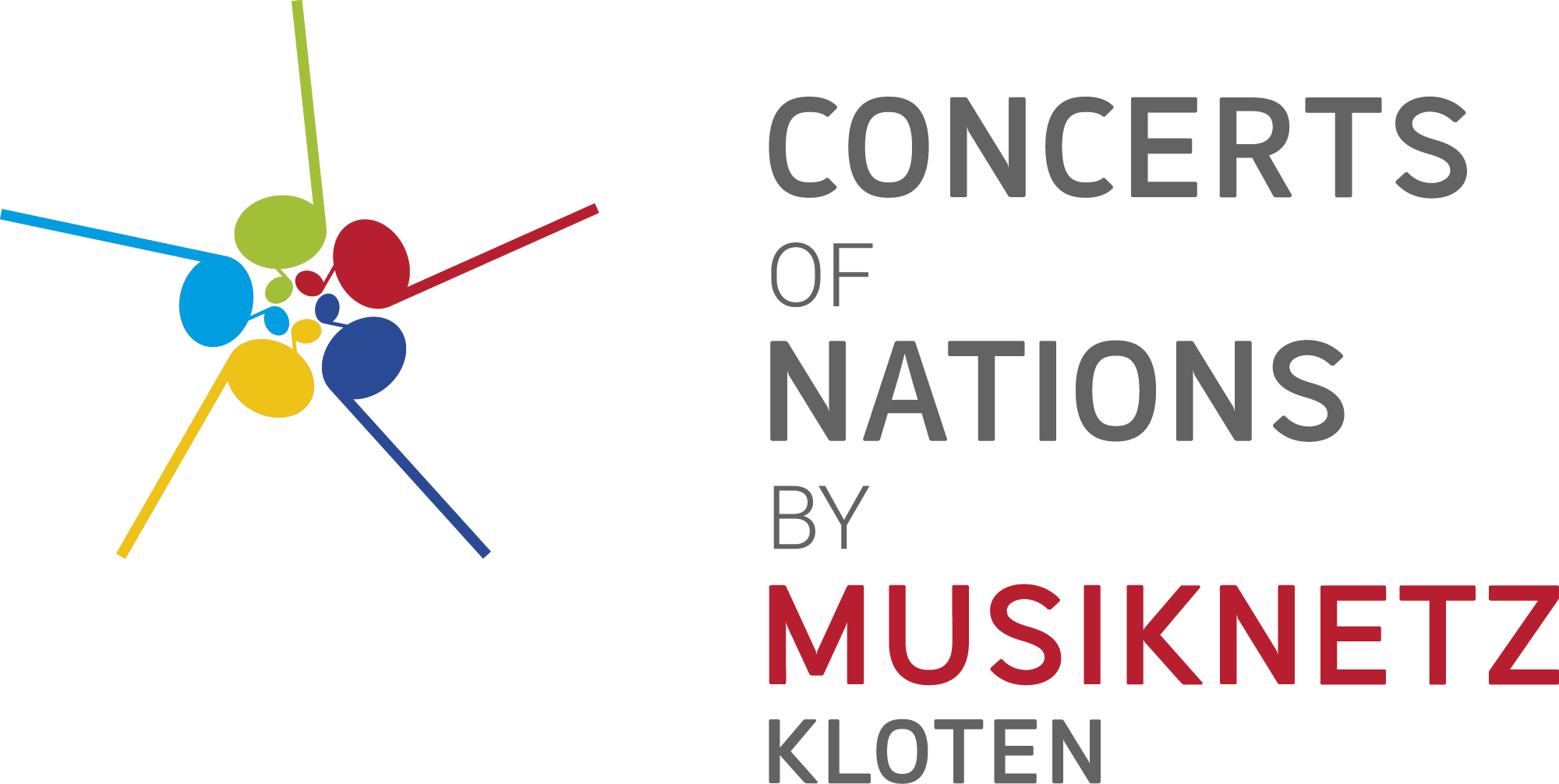 PRÄSENZ IN DEUTSCH-UND INTEGRATIONS-KURSEN
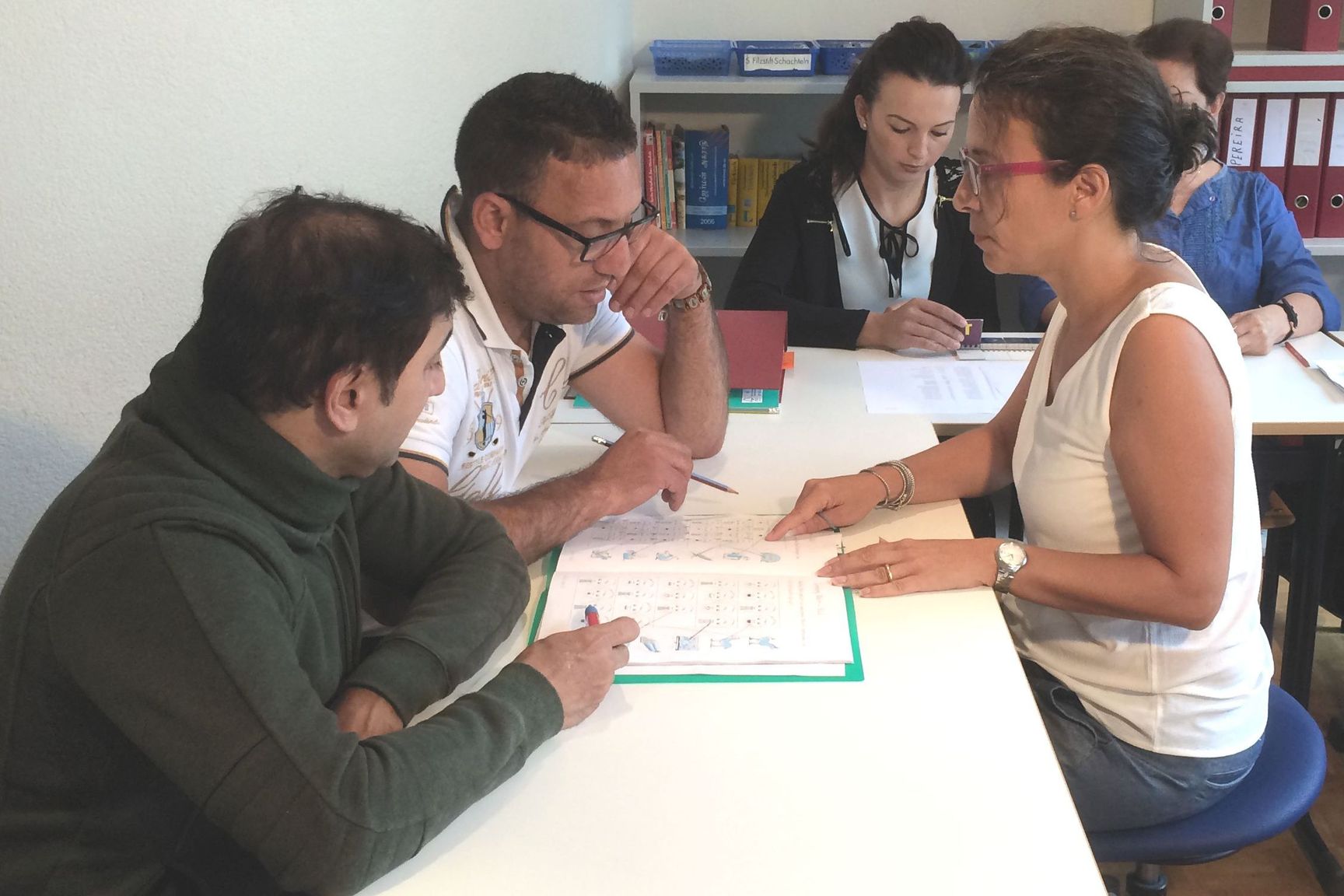 Nutzung bestehender Gefässe, um das Thema mit den Menschen zu besprechen.
Mit dem neuen Bild- und Videomaterial ist es viel einfacher, den Menschen die Wirkung des Projekts und ihre Möglichkeiten aufzuzeigen.
Schulung / Sensibilisierung der externen Lehrkräfte.
21
Getragen und beflügelt durch:
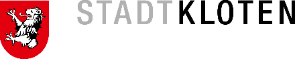 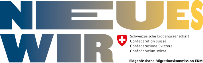 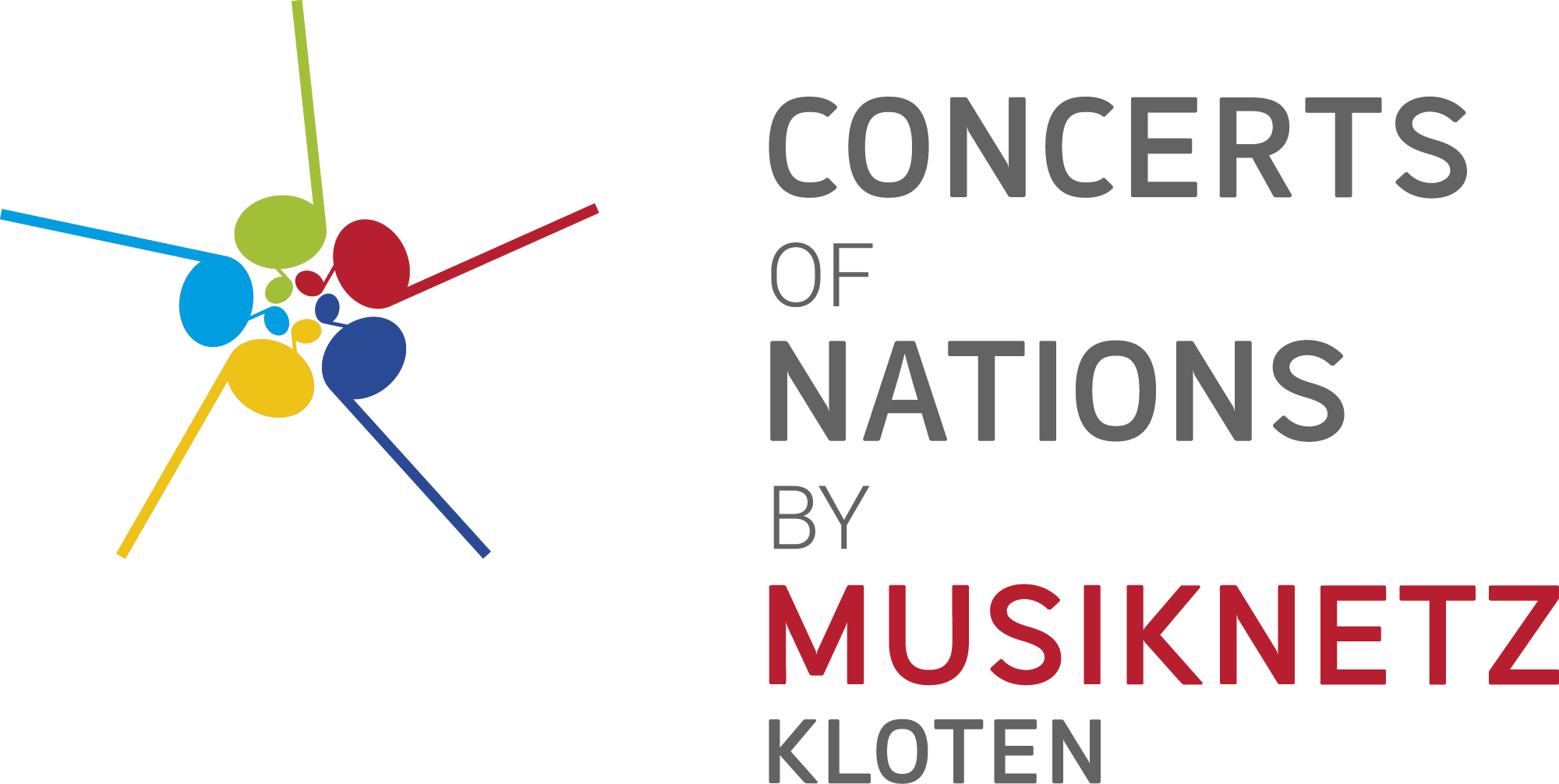 MUSIKALISCHE PRÄSENZ NEUZUZÜGERANLASS
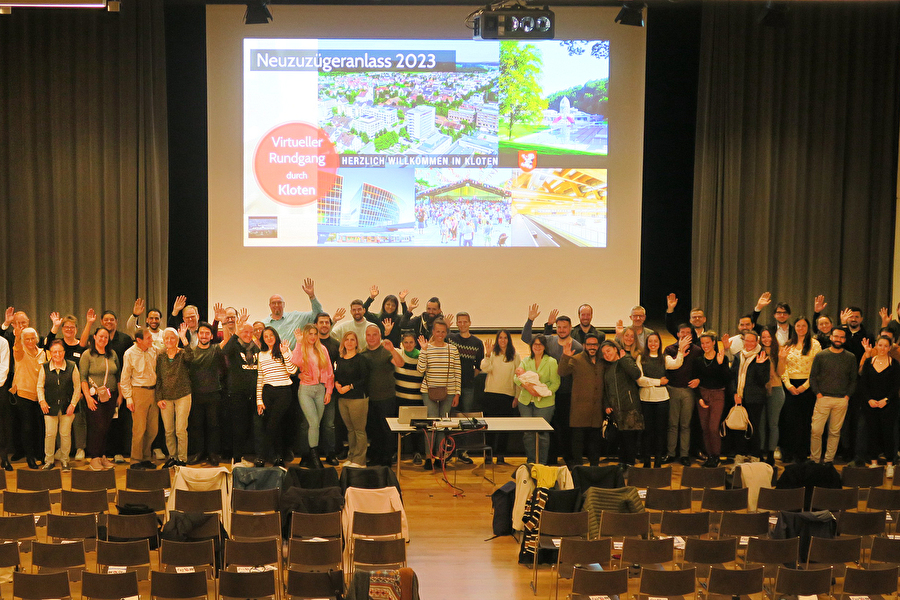 Teil der Gesamt-Präsentation 
Beratung am Infostand, Menschen proaktiv ansprechen
Musikalische Umrahmung der Veranstaltung
22
Getragen und beflügelt durch:
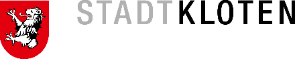 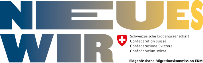 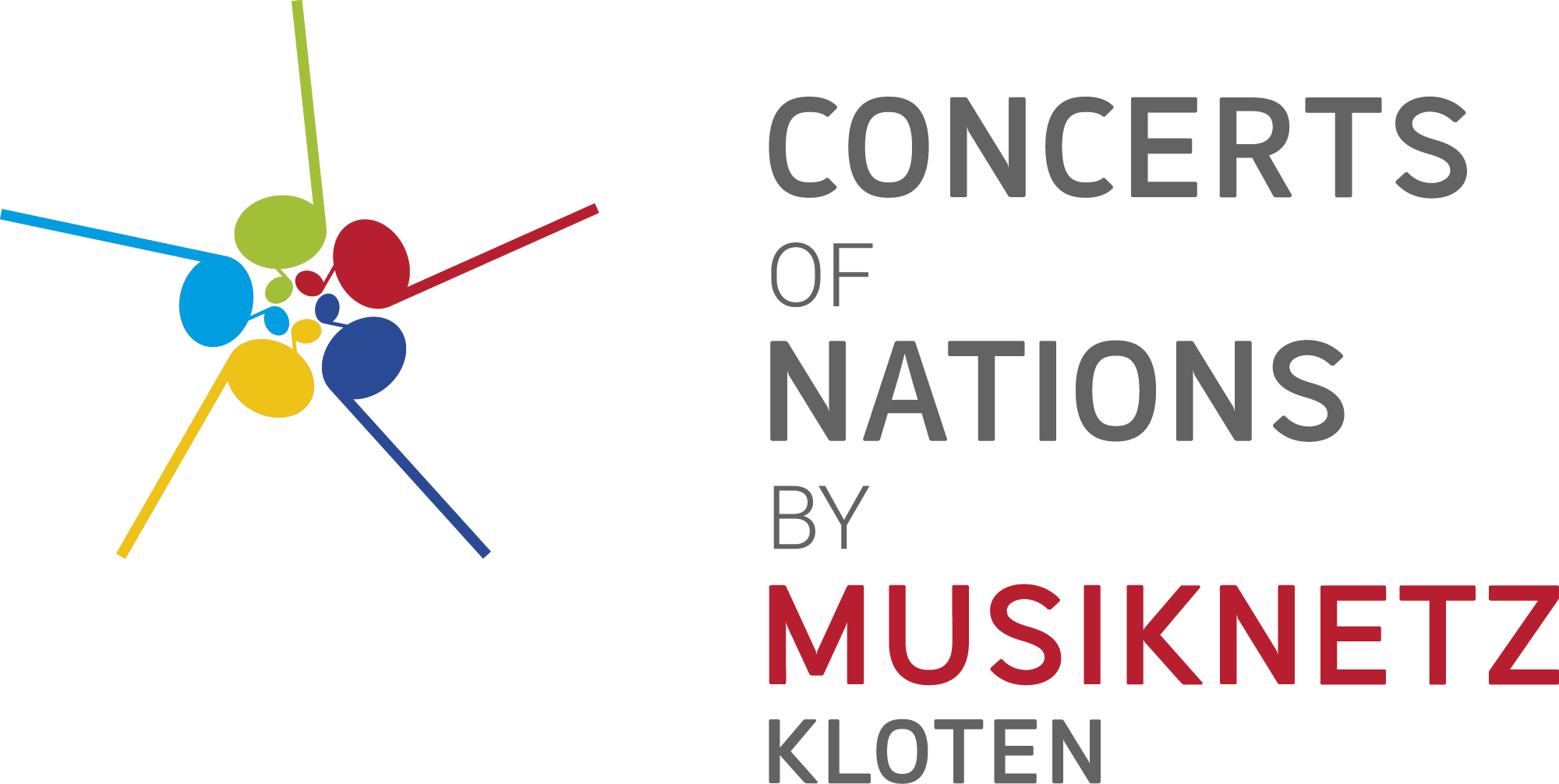 Open Air – "Let The Music Speak"
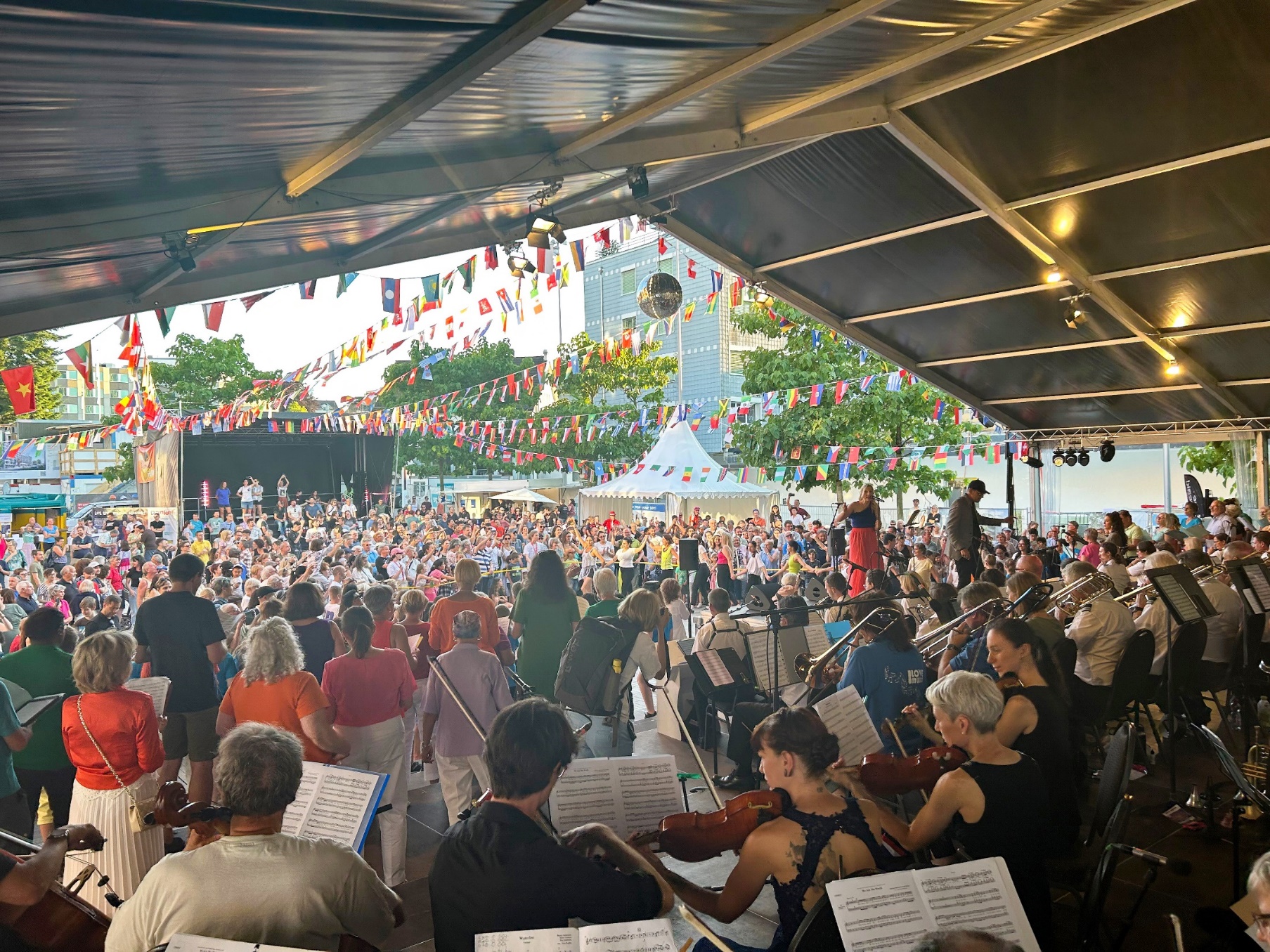 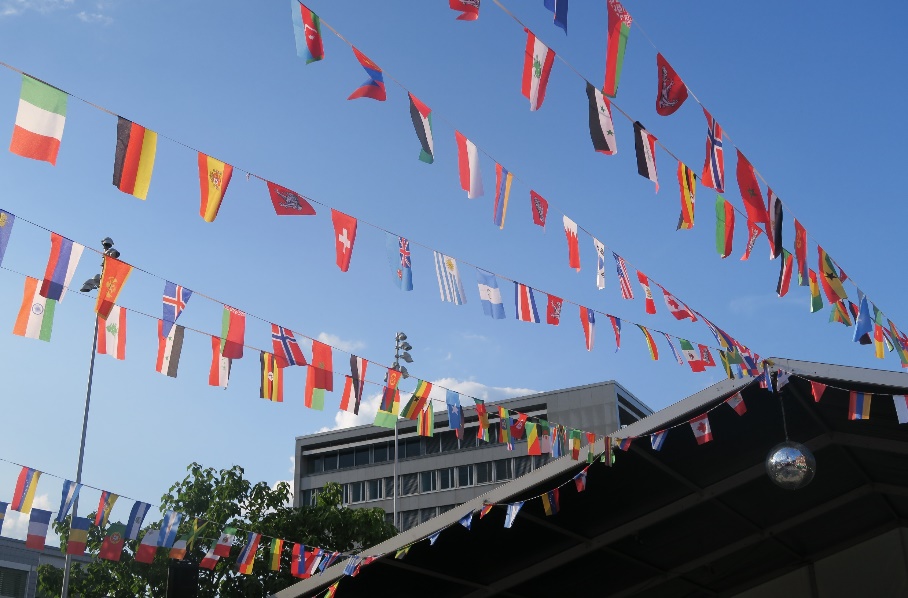 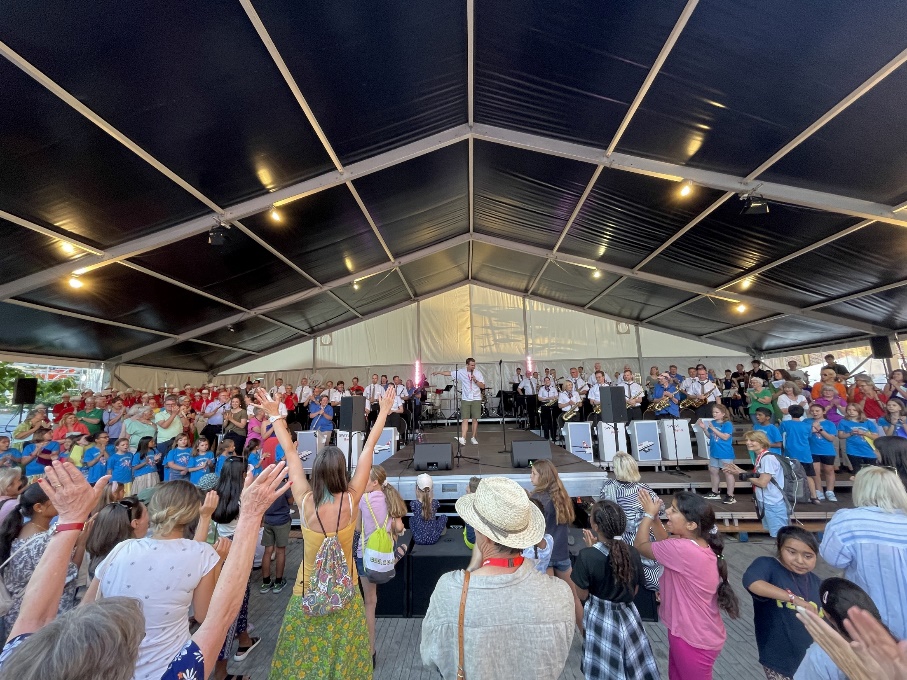 23
Getragen und beflügelt durch:
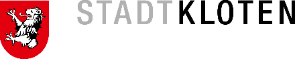 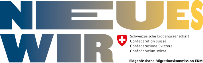 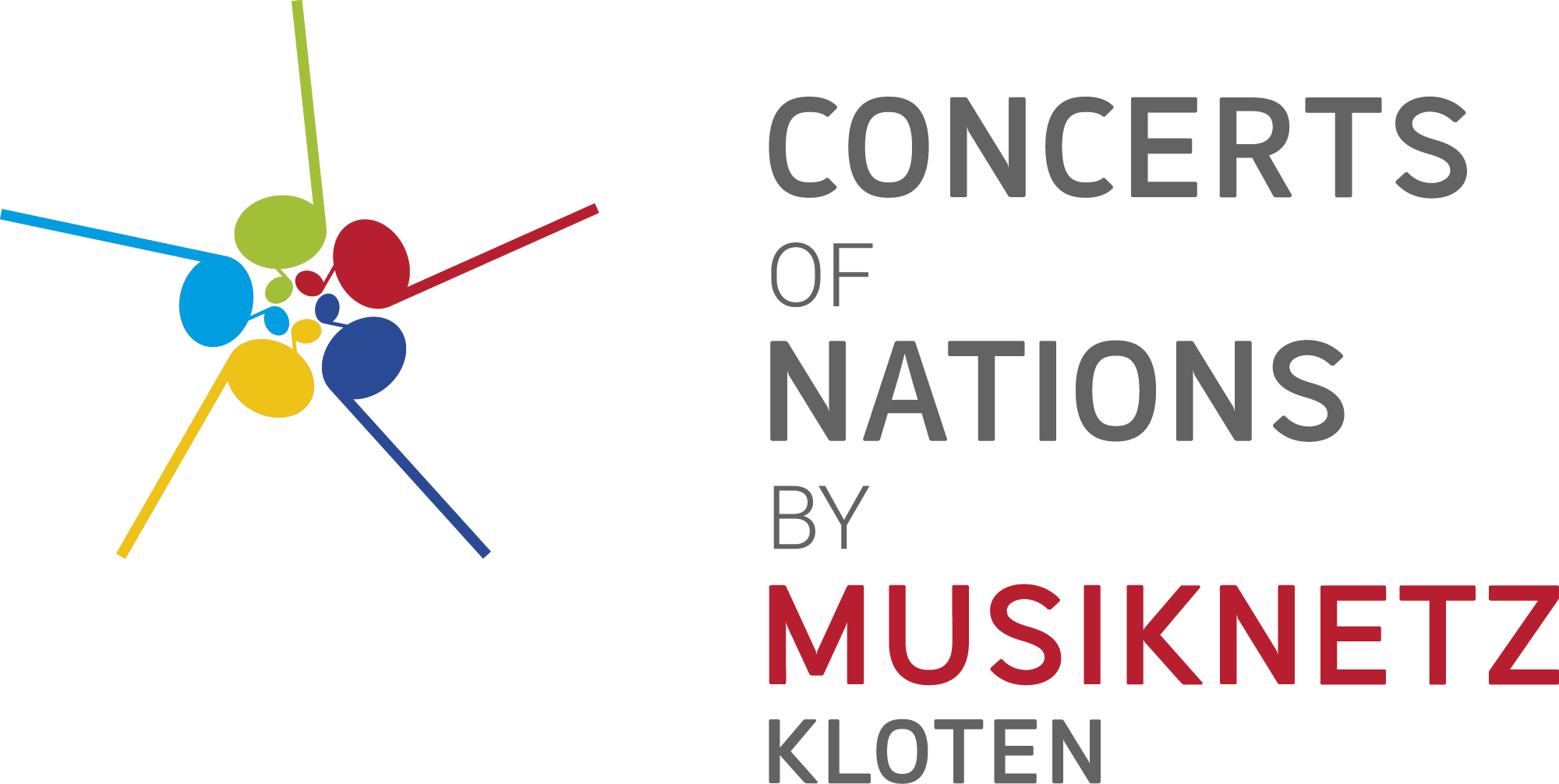 CONCERTS OF NATIONS – "Let The Music Speak"
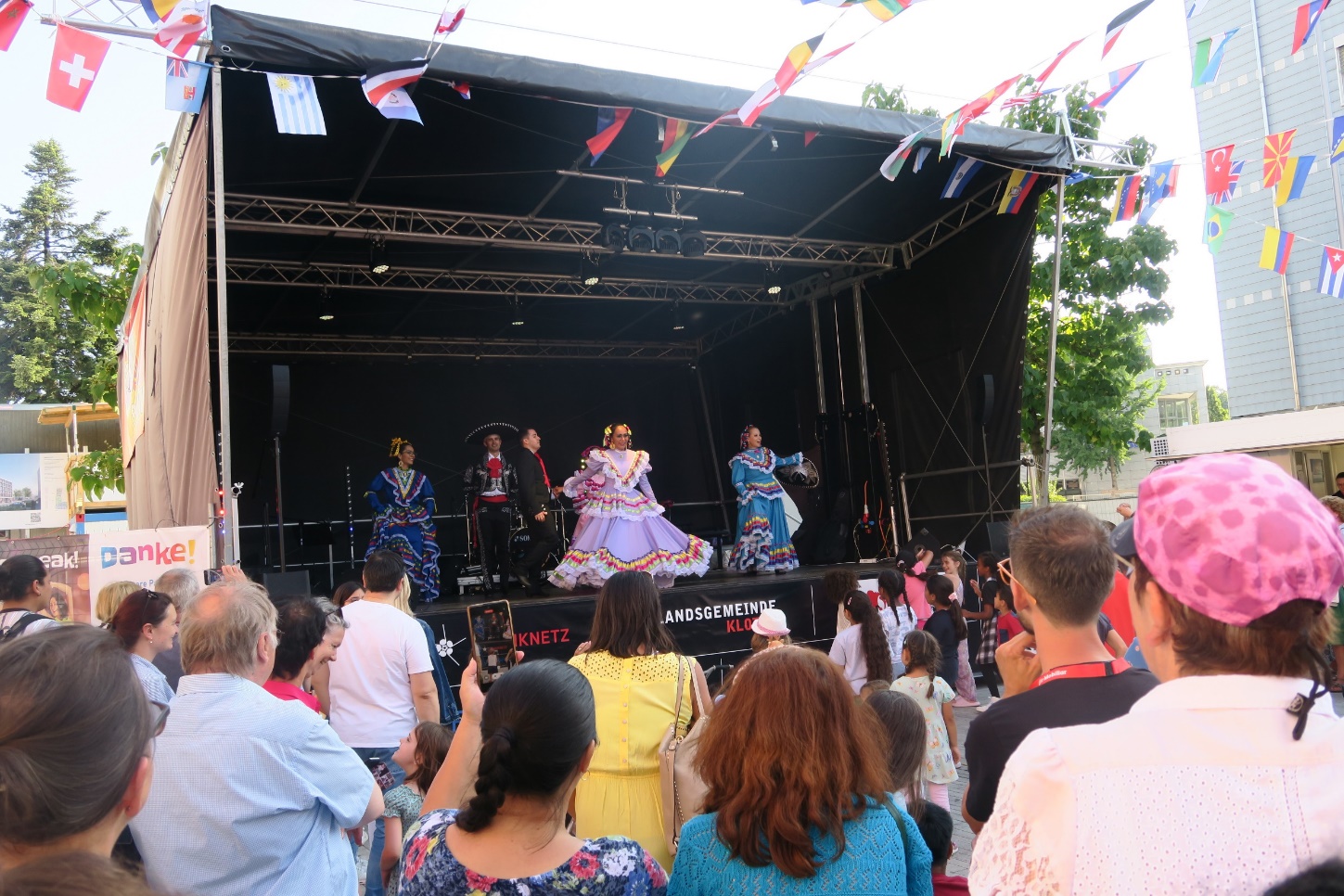 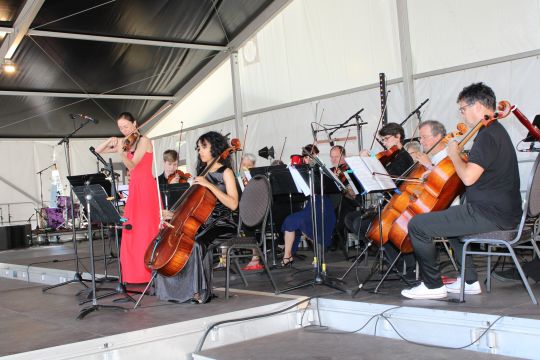 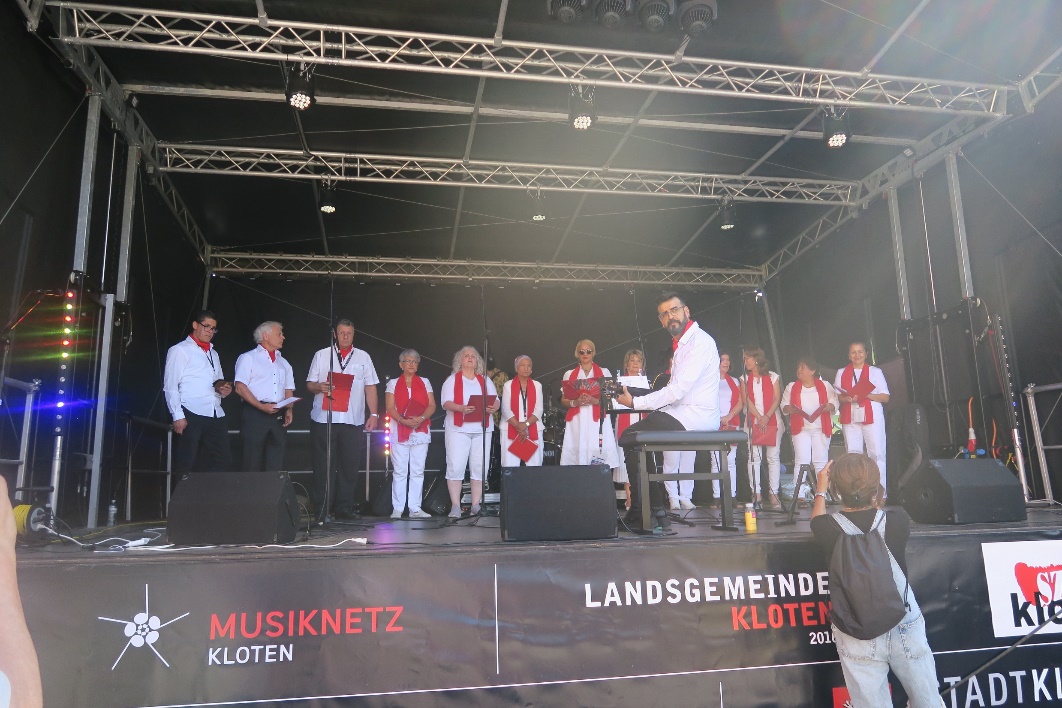 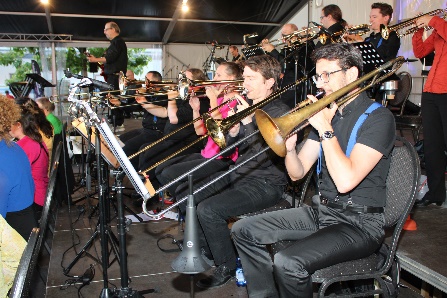 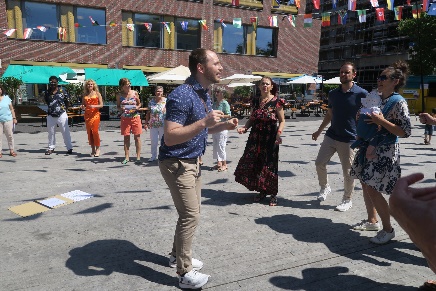 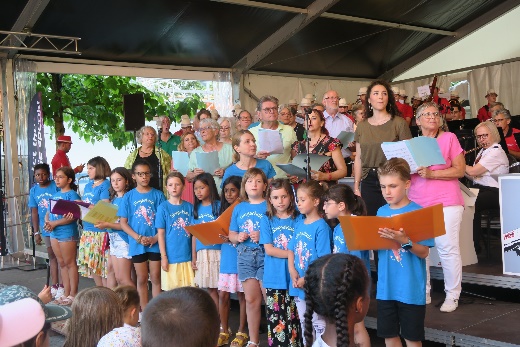 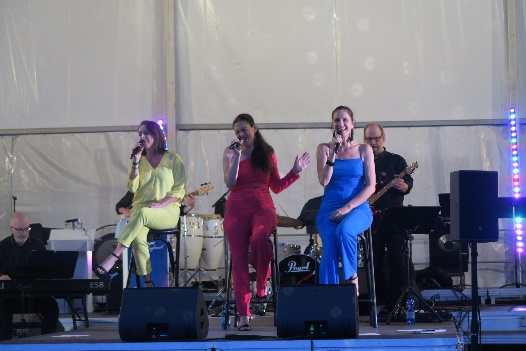 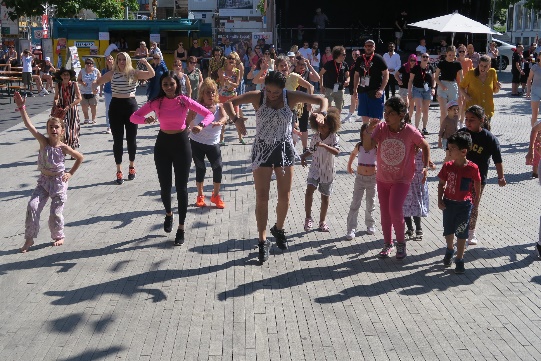 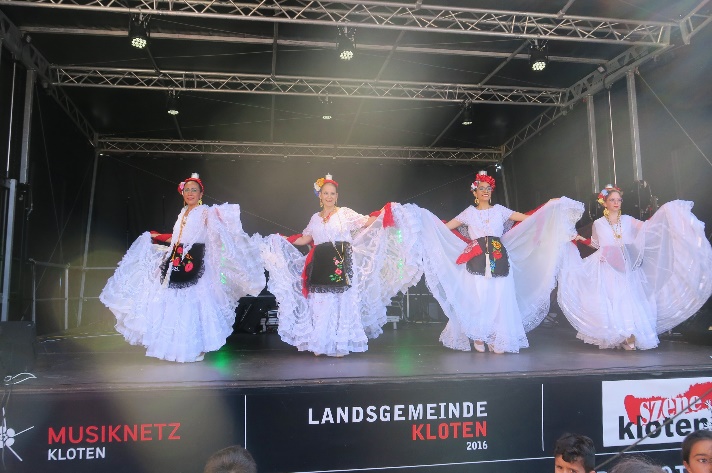 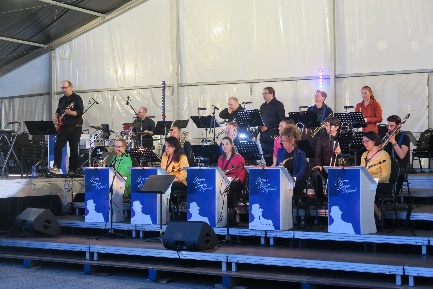 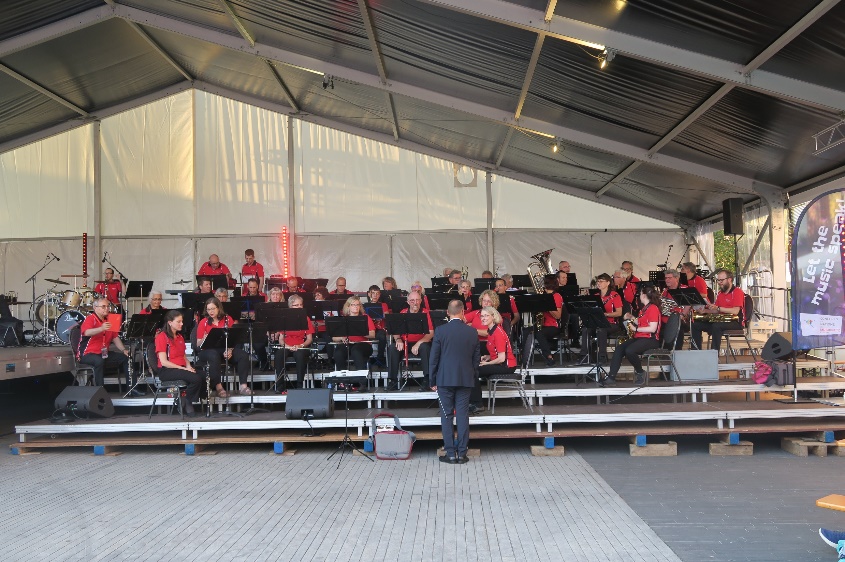 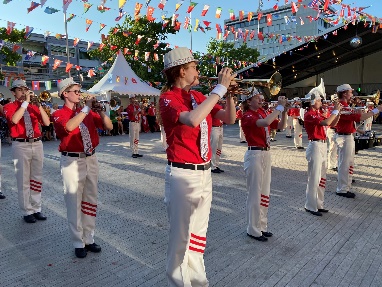 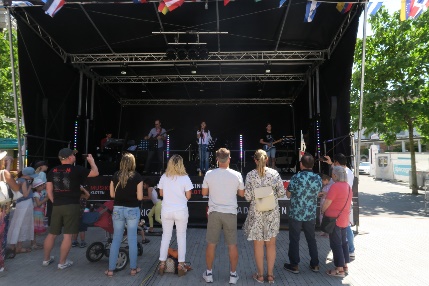 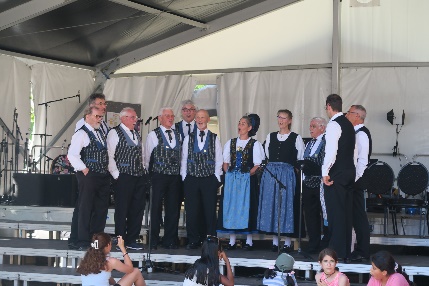 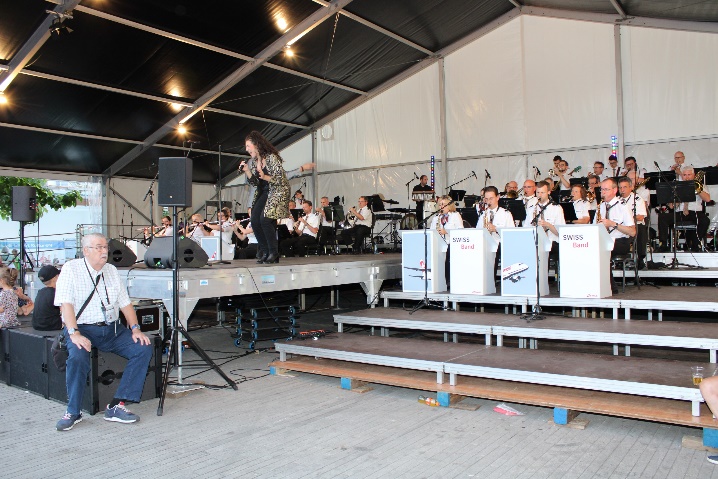 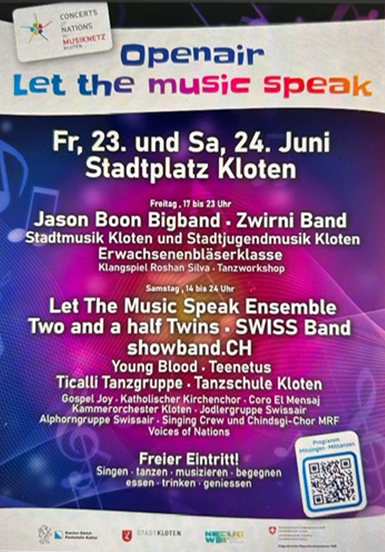 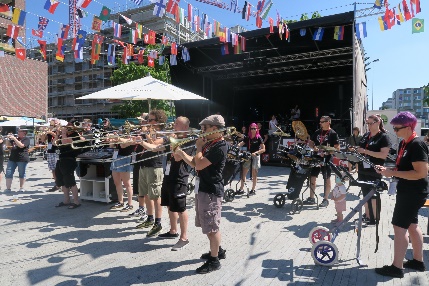 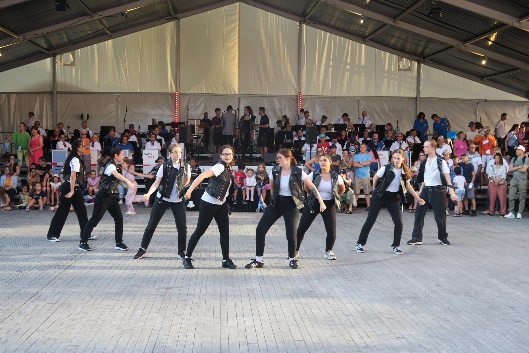 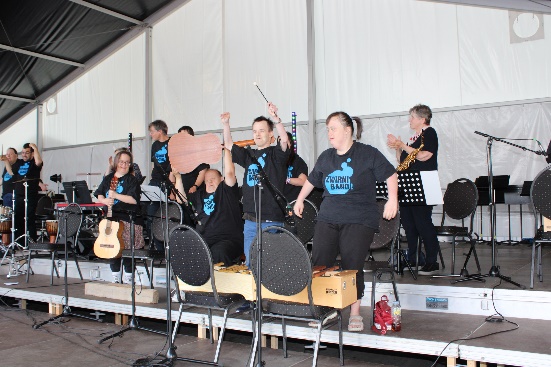 24
Getragen und beflügelt durch:
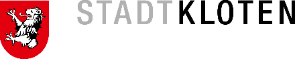 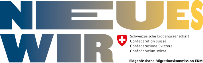 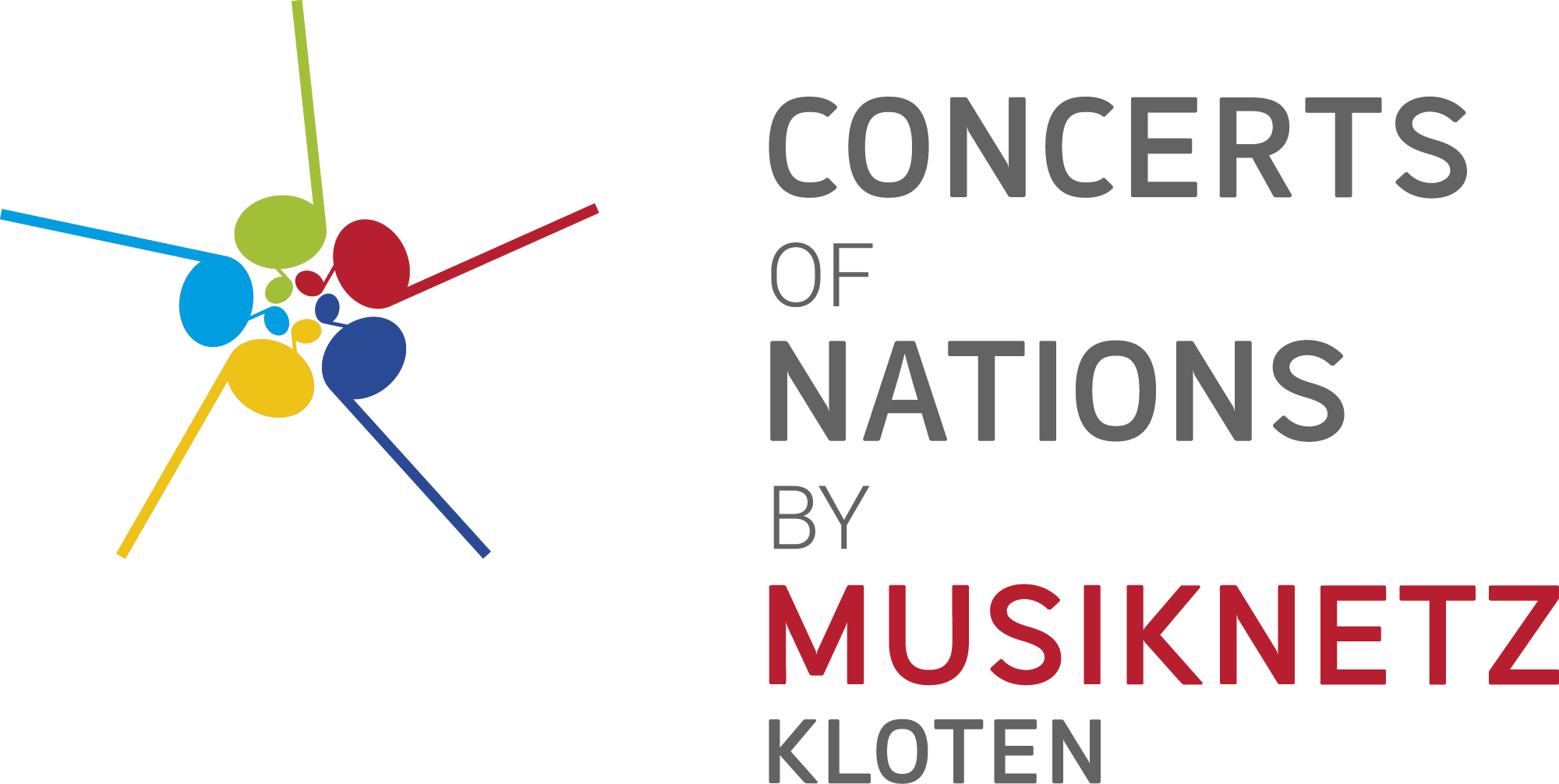 AUSBLICK ZUSAMMENARBEIT MIT LOKALEM GEWERBE
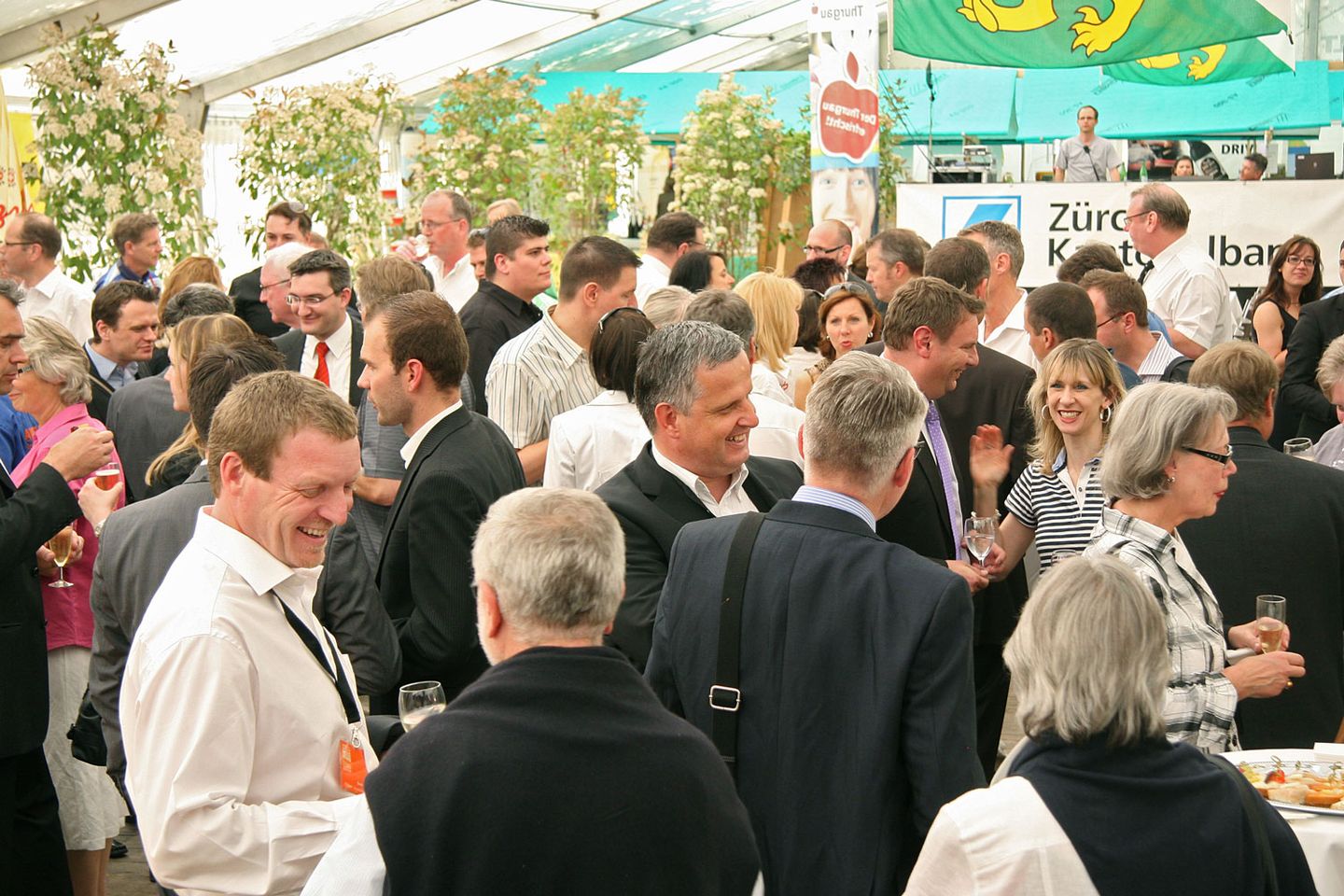 Präsenz und Präsentation bei Austauschgefässen der Unternehmen
Kommunikationskampagne für die Unternehmen (HR / Leitung).
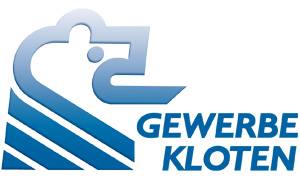 25
Getragen und beflügelt durch:
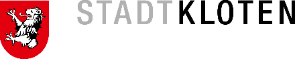 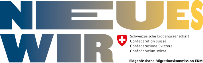 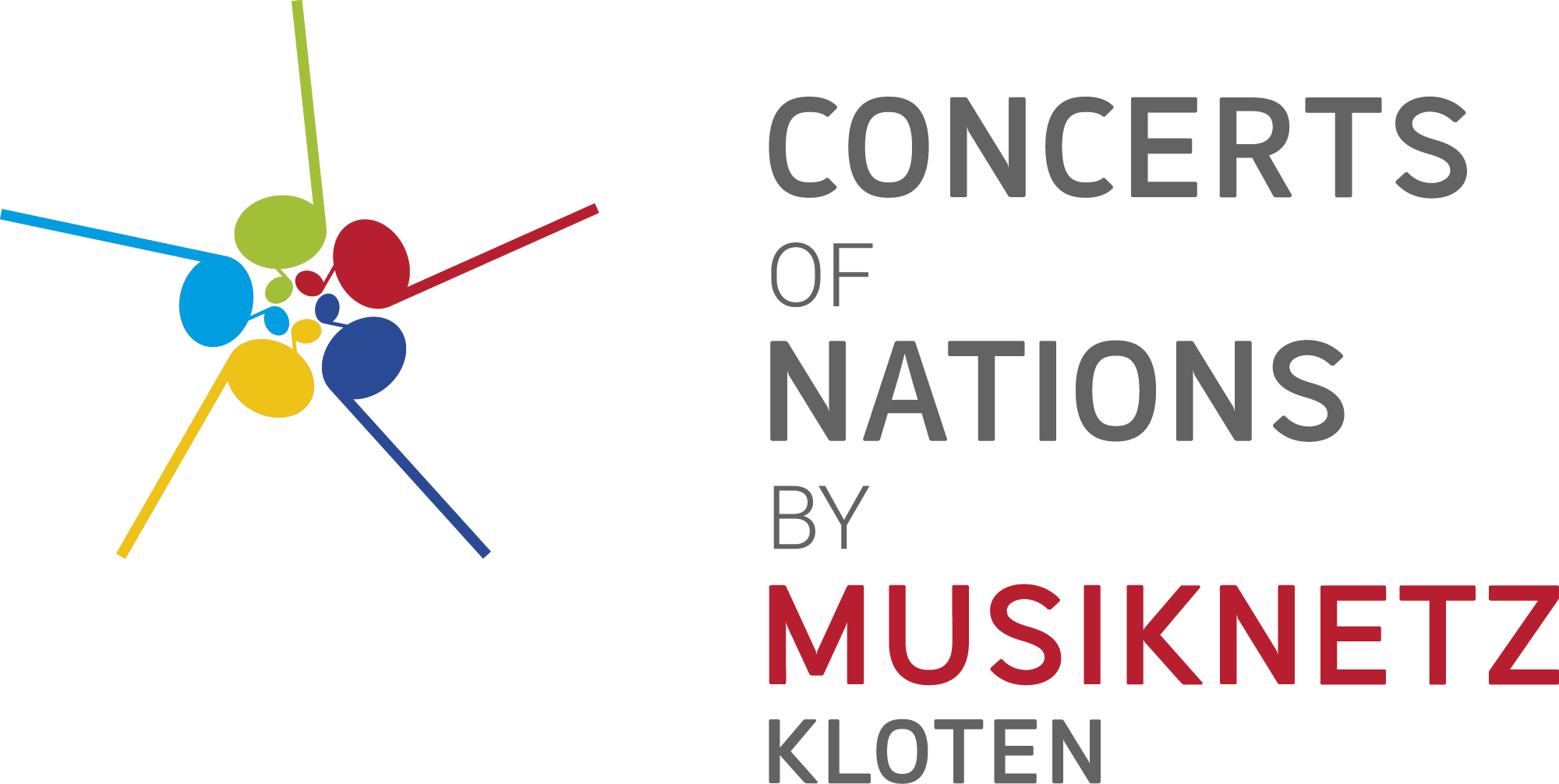 GEPLANT: OUTPUT WOHNZIMMERKONZERTE
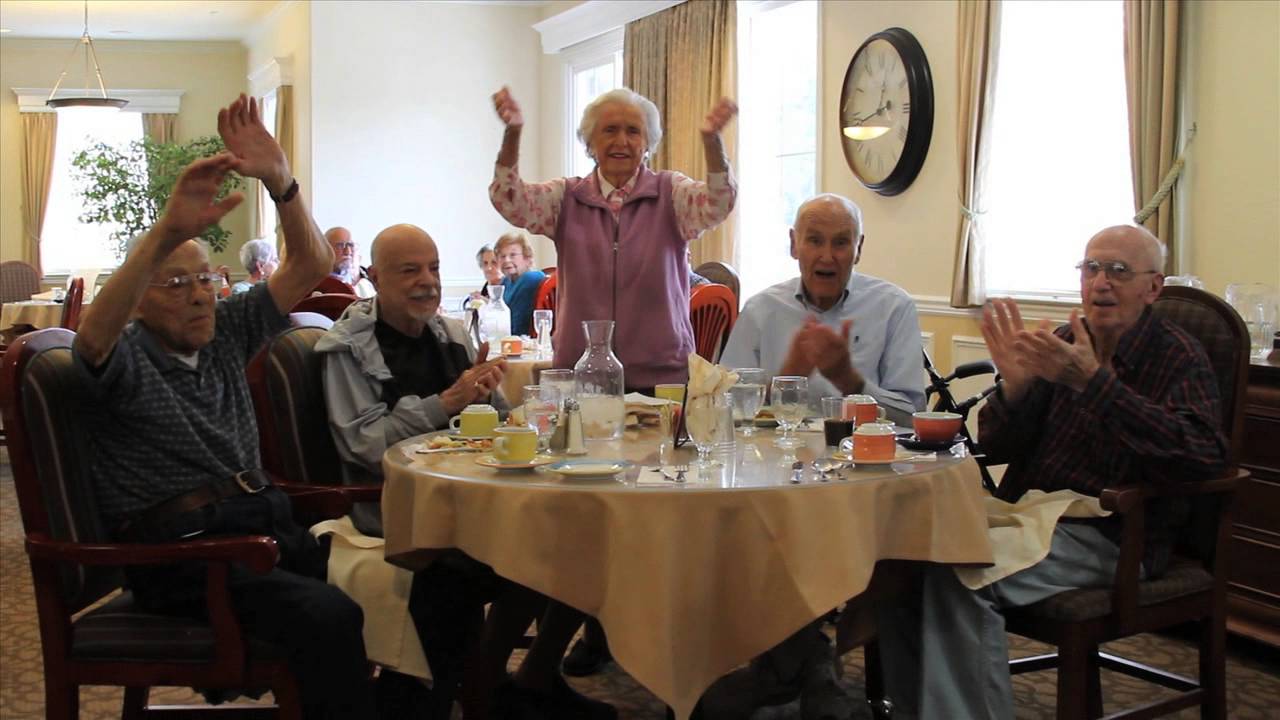 Lancierung Angebot "Musik Spitex Kloten" aka "Wohnzimmerkonzerte"
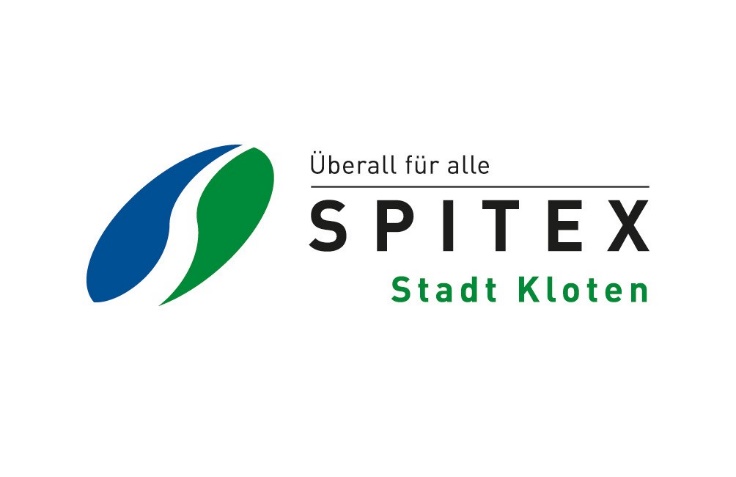 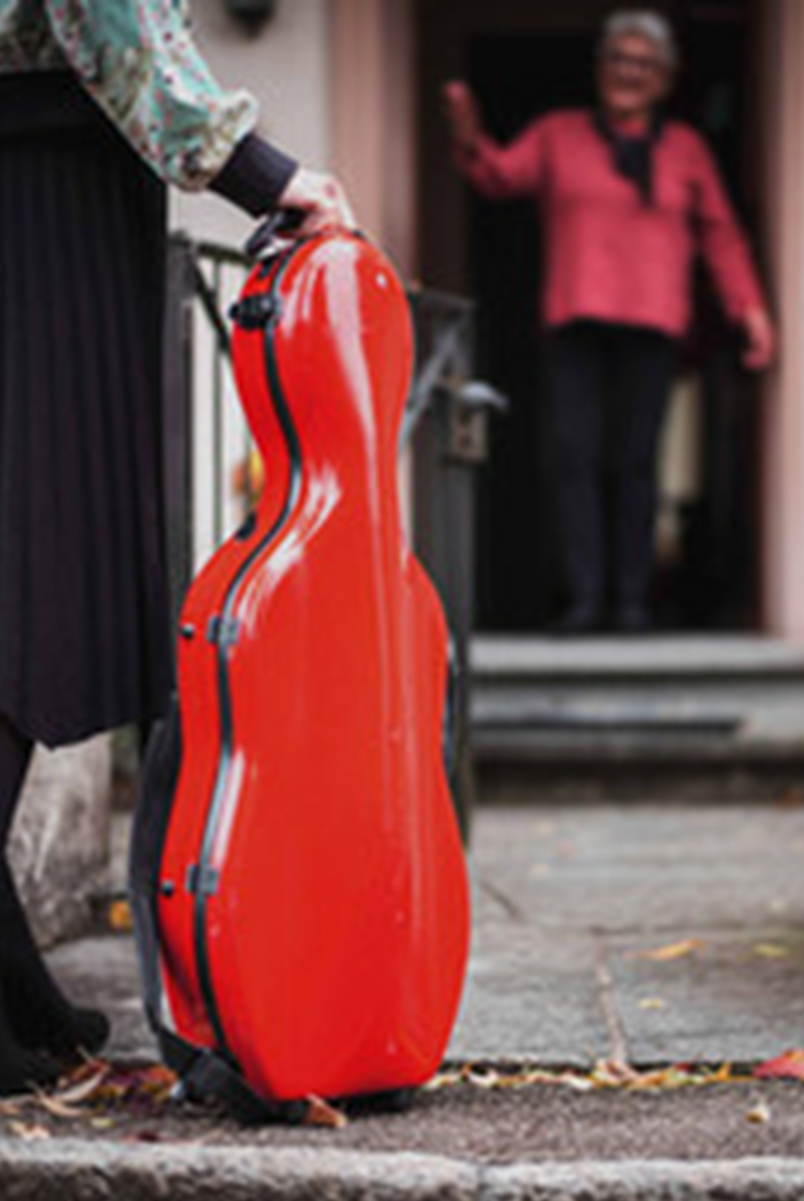 26
Getragen und beflügelt durch:
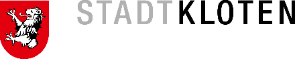 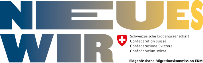 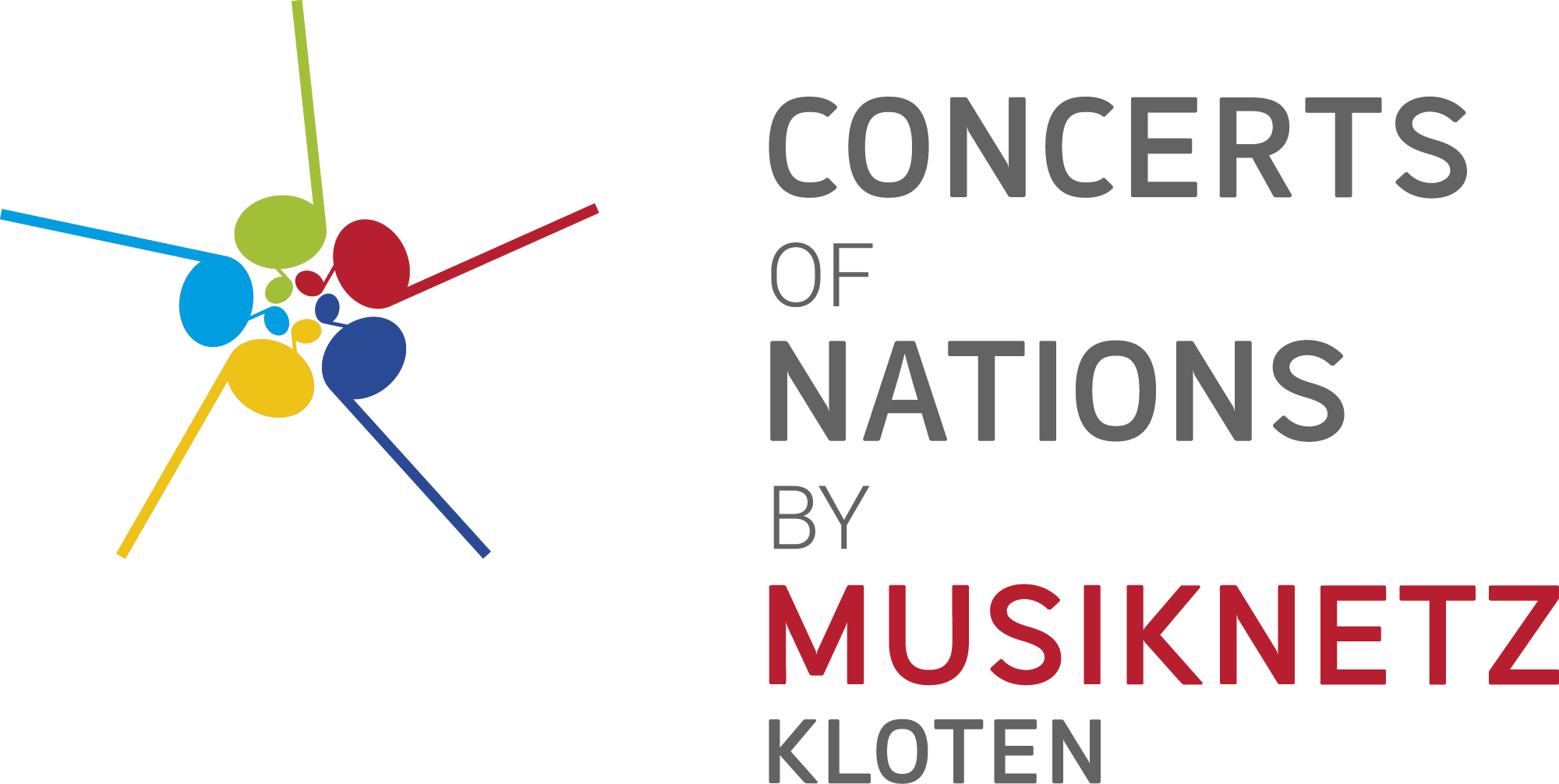 VOICES OF NATIONS – DIE REISE GEHT WEITER
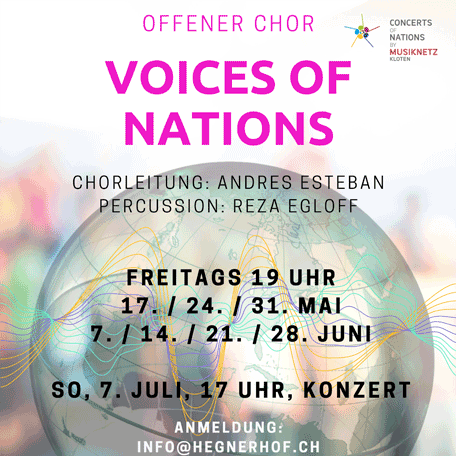 Unterstützung Format offene Chor
Beteiligung Chor als "Flaggschiff" der Kampagne
27
Getragen und beflügelt durch:
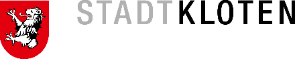 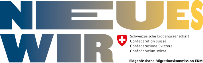 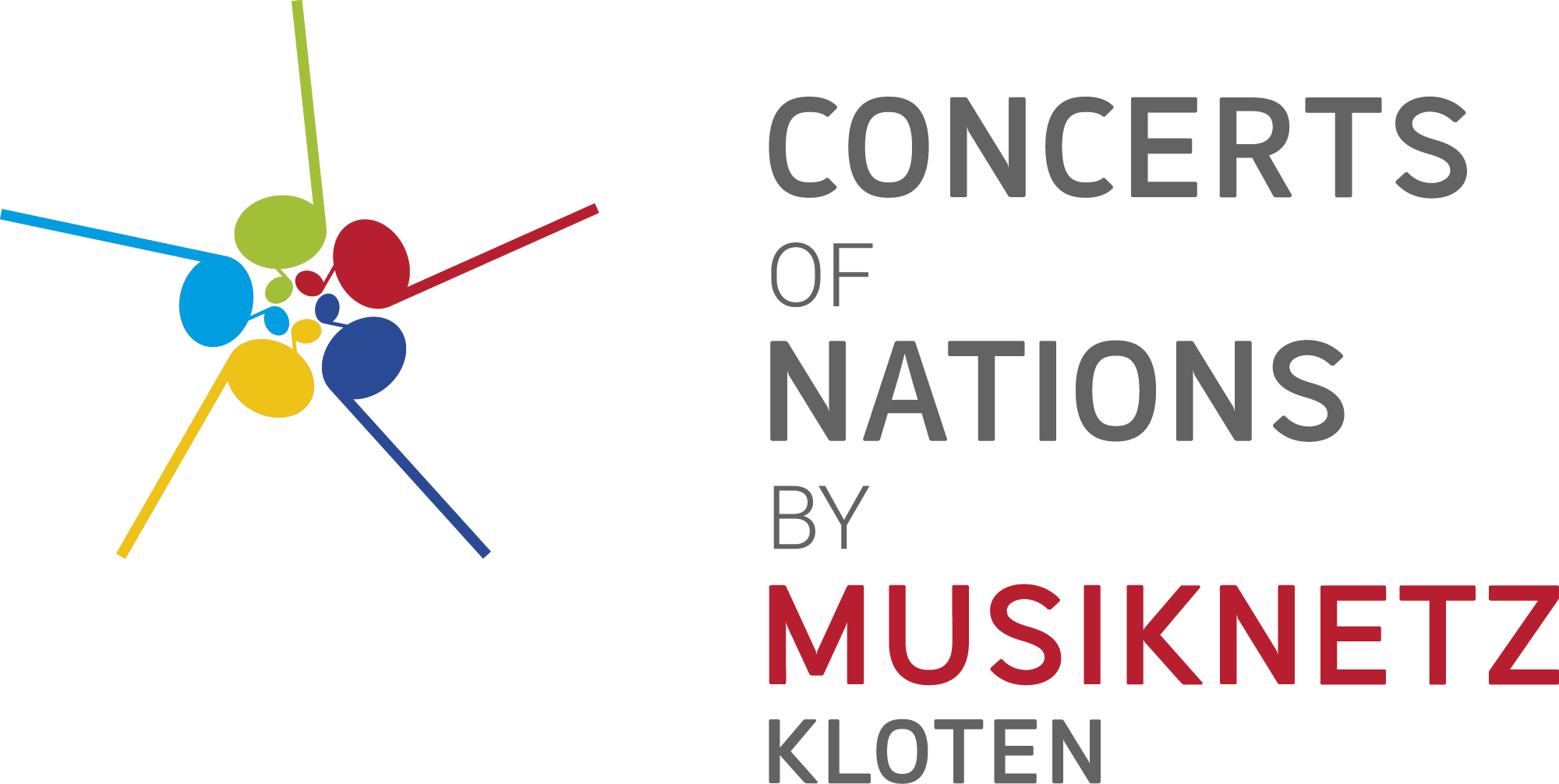 LEARNINGS / FAZIT
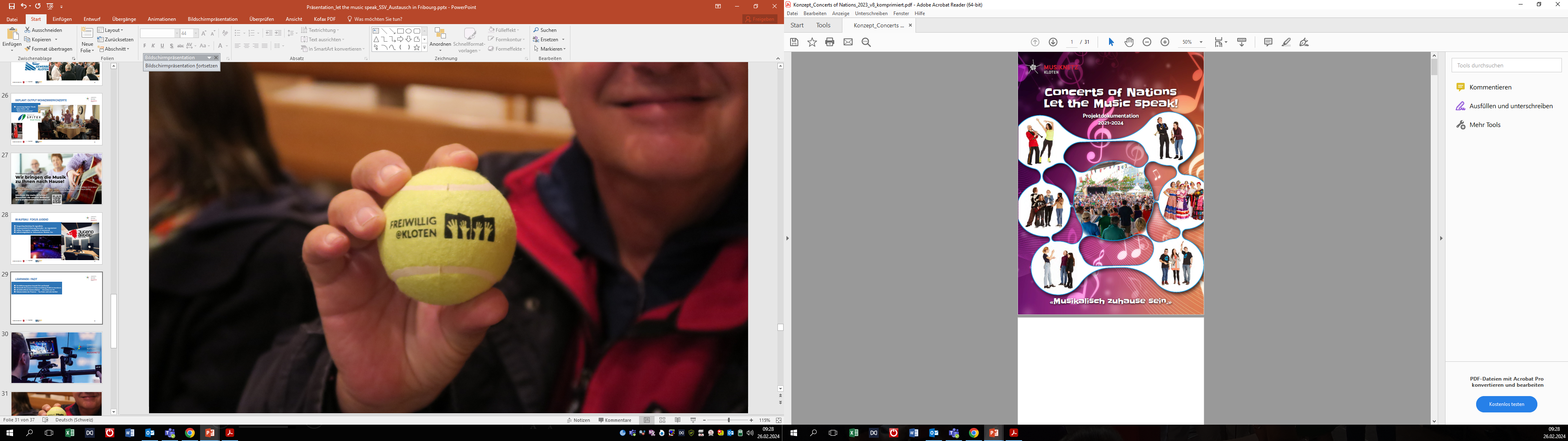 Sensibilisierungsphase braucht Zeit und Geduld
Finanzielle Ressourcen in Kulturvermittlung (Profis) in investieren
Identitätsstiftente Kommunikation – Menschen vor Ort
Dokumentation der Prozesse – Tue Gutes und rede darüber
28
Getragen und beflügelt durch:
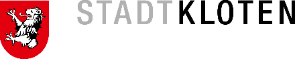 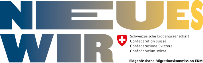 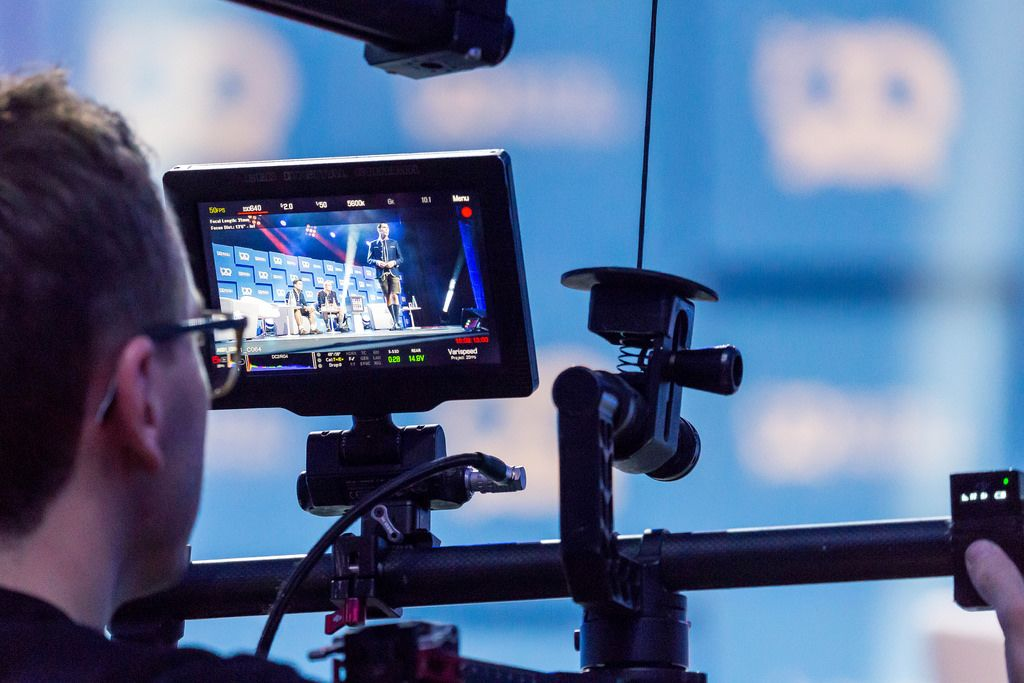 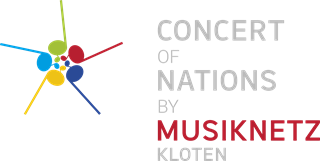 29
30